2nd/3rd Australian Light Anti-Aircraft Regiment2nd Australian Imperial Forces (AIF)
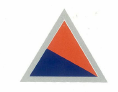 Consisting of
Regimental Headquarters
7th, 8th and 9th Batteries
(of 3 troops each)
2/3 LAA Regiment Signal Section
Light Aid Detachment – Workshop Section
2nd /3rd Australian Light Anti-Aircraft Regiment2nd Australian Imperial Forces (AIF)
Formed 18th July 1940

Disbanded 12th July 1943
(source: Regimental War Diary)

And the subsequent service of 
7th, 8th and 9th Batteries 
until the end of World War II
This information has been developed from the photos, diaries, publications and recollections of members of the 2/3 ALAA Regiment to assist younger generations to understand the history of the regiment.
    It has been prepared in the spirit of those words from the preface of On Target, the official history of the regiment:
    “This book is about young men, some of whom left young families behind when they volunteered to give up their freedom for as long as it would take to restore freedom to those who had been deprived of it.
      It is about those young men, with inadequate equipment, given tasks which placed their lives unnecessarily in jeopardy.
      The book is not about the glorification of war, but about the comradeship, the team spirit and the initiative of these young men.
      It is written in memory of those who gave their lives, or who were maimed physically or mentally, and those who mourned or cared for them. This book remembers too, the wives, the parents, the families and the sweethearts who were concerned for the men they loved.”
This presentation includes images of members of the Regiment and others. Any offence that this may cause to anyone who is depicted, or their relatives or descendants, is unintentional. 

    We welcome additions, corrections or amendments via 2/3 Remembrance Group Hon. Secretary, at abr18751@bigpond.net.au.
Particular thanks to original members Ron Bryant (8th Battery), John Campbell (8th Battery) and  Cec Rae (9th Battery), and to Dot Harris daughter of Les Harris (7th Battery), Lynton Rose son of Clive Rose (RHQ) and David McDonald son of Robert McDonald (Signals) for original material and checking the accuracy of captions and to Colin Bragg son-in-law of Jim Paton (9th Battery) who collected and scanned the images. 

    Compiled and captioned by Anne Rae, daughter of Cec Rae (9th Battery).
Boforsnot to be seen before reaching the Middle East
(Source unknown)
The 2nd/3rd Australian Light Anti-Aircraft Regiment
Successes achieved by Germany early in World War II created an urgent demand for light anti-aircraft artillery to combat the menace.
    The 7th, 8th and 9th Batteries of the 2nd/3rd Australian Light Anti-Aircraft Regiment established in 1940 were the first unit in the AIF raised to combat the scourge of the dive-bombers and low-flying strafing aircraft
Adapted  from the fly-leaf of On Target 1987
The Regiment, in action, rarely functioned as a unit but rather in Batteries with Troops scattered and individual guns often allocated separate roles, acting independently.


    The Regiment’s members participated in operations in the Western Desert, Tobruk, Crete, Syria, Australia, New Guinea, the islands and North West Borneo.
Adapted  from the fly-leaf of On Target 1987
Caulfield Racecourse -              on parade  1940
Caulfield Racecourse marching competition against infantry recruitsLt. Willis in charge“WE WON”
Caulfield Racecourse - Scotty Gray in the Guineas Stand accommodation.Grandstand beds were cold in August 1940
Caulfield Racecourse – members’ car parkJim Paton, George Prince, Harold Cole
Werribee racecourse camp  December 1940
Werribee – on bivouac(possibly Hoppers Crossing)
Cec Rae modelling gas mask at Werribee camp
Werribee racecourse camp
Regimental Head Quarters Werribee 1940
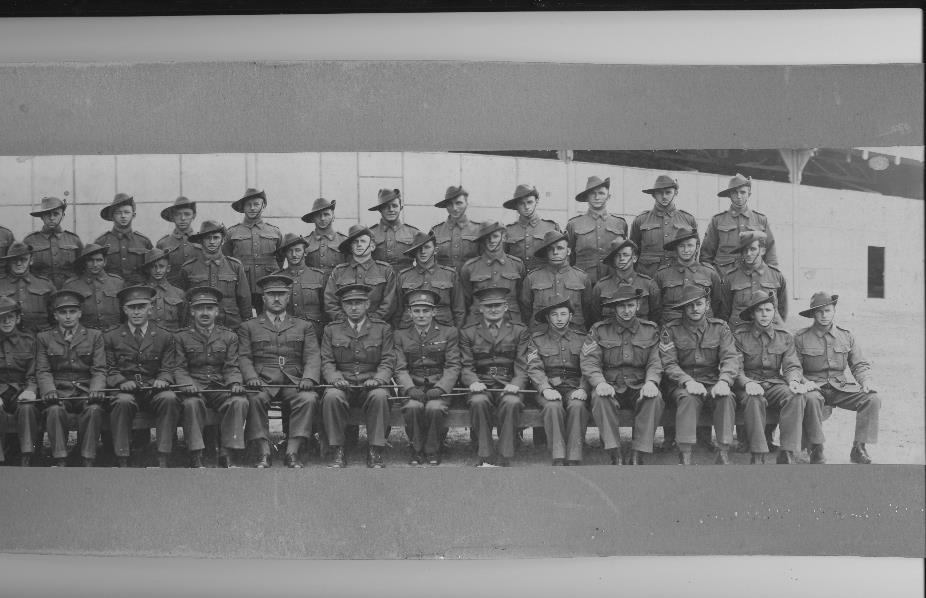 Brigadier Munro – Salvation Army
Brigadier A.S. Munro administered the Salvation Army Red Shield Hut at Werribee. 

 Due to his age he was unable to travel with the Regiment.  Because of his compassion he was a great favourite with the men.
Padre DawsWerribee
7th Battery Werribee 1940
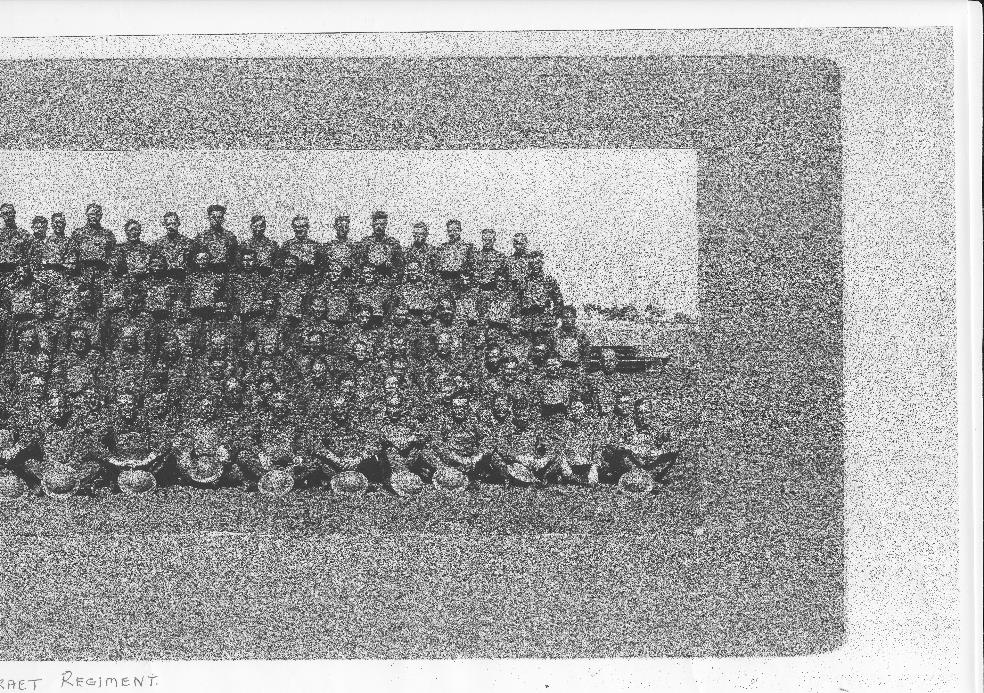 mber 1940
7th Battery Officers and NCOs
Some of 7th BatteryWerribee
ee
8th Battery Werribee 1940
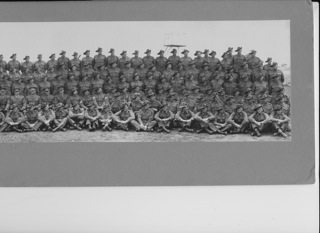 Some of 8th Battery  Werribee 1940
8th Battery OfficersWerribee Race Course 1940
9th Battery - Werribee 1940
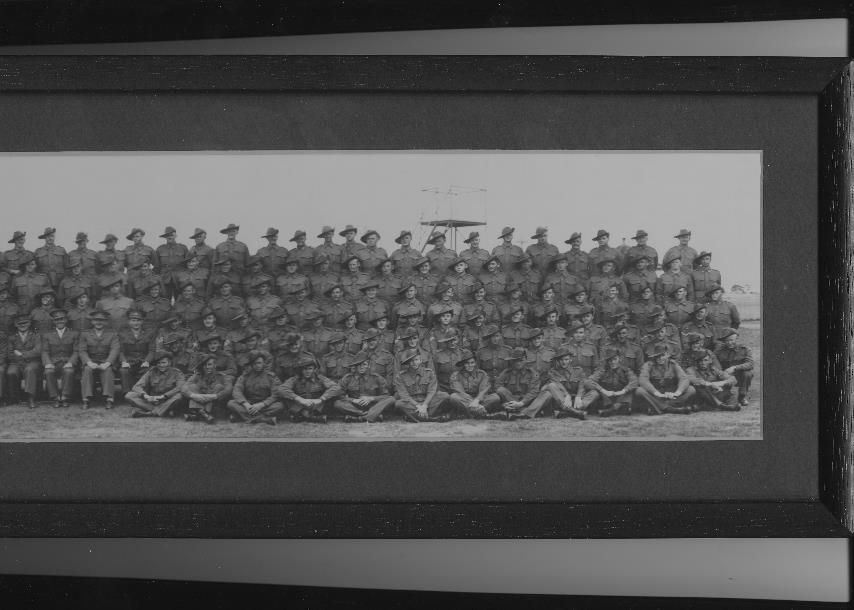 INK Troop 9TH BatteryWerribee Racecourse 1940
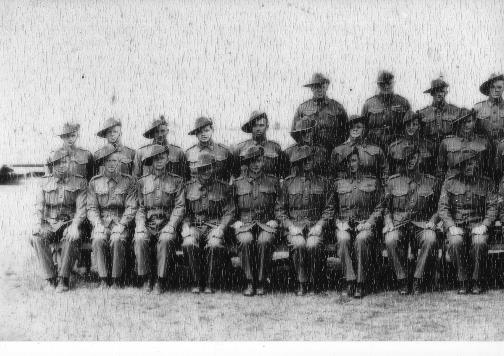 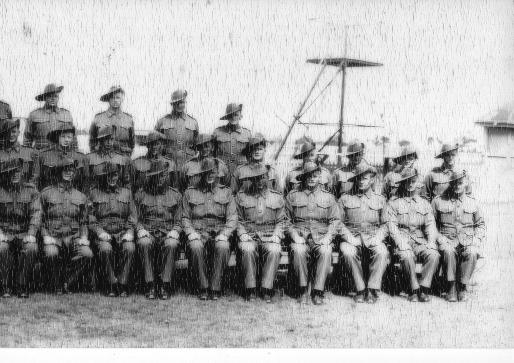 Some of 9th Battery Werribee Race Course 1940
Prior to embarkation – MelbourneScott Robson leading
Swanston Street
H.M. Troopship Mauretania
The Regiment departed from Station Pier, Port Melbourne aboard the Mauretania at 1700  on 29th December 1940.
The (second) Mauretania was launched on 28 July 1938,  and named in honour of the previous record breaking Mauretania which was retired in 1935.
On board the Mauretania (1)
On board the Mauretania (2)
On board the Mauretania (3)
The Regiment landed in Colombo, Ceylon on 12th January 1941 and were transferred to H.M. Troopship Devonshire for the remainder of the voyage to Palestine.
8th Battery
8th Battery
The Devonshire arrived in Haifa, Palestine on 30th January 1941 and the Regiment disembarked on the following day. From Haifa the Regiment entrained to Khassa camp.  

    During leave the men were able to visit Jerusalem, the Dead Sea, Tel-Aviv and Rehovot.

    The Prime Minister, Mr. Menzies, visited the regiment at Khassa Camp on 4th February.
Palestineshowing Haifa and El Majdal near Khassa Camp
On 6th February, 8th Battery moved by train to Alexandria and thence by ship to Tobruk, Libya. 

The Regiment (without 8th Battery) then moved to El Amiriya Camp near Alexandria , Egypt. 

On 14th April 1941, the regiment received orders for movement to Alexandria to join “Lustre Force” for the defence of Greece, but the orders were cancelled five days later.
7th battery was ordered to Crete to take over the air defence of British Navy Air Bases and to await the arrival of the Royal Marine Base Defence organisation from Great Britain. 7th Battery moved out of El Amiriya Camp on 22nd April 1941.

Regimental Head Quarters and 9th Battery joined the Western Desert Force and left El Amiriya Camp by truck for Abu Haggag on 23rd April 1941.
Arriving in Palestine Rol Tonkin and Max Whiteside
Procuring orangesJack Curry  (left) and mate
On leaveJohn Marshall and mates, waiting for a tram
John Marshall and mates after a hockey match - Palestine
7th Battery
Palestine
Crete-
Heraklion, Maleme, Retimo
Sphakia

Western Australia
New Guinea
Palestine  7th Battery
Palestine – 7th Battery, A Troop
Jack Curry’s gun crewMarch 1941 Palestine
Dave Humphreys 7th Batterycommissioned
Ern Cope and mates (7 Bty)
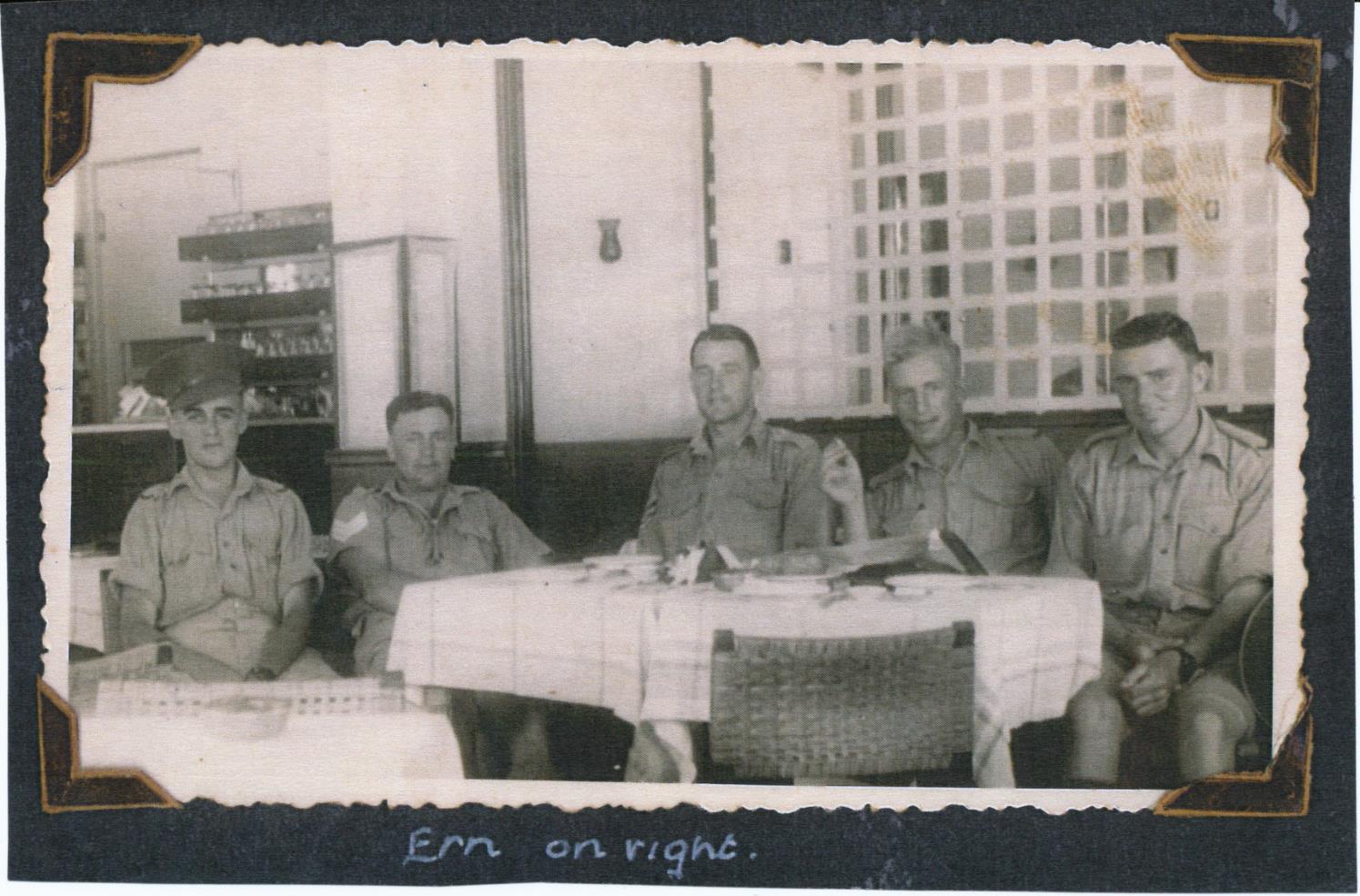 Ern Cope
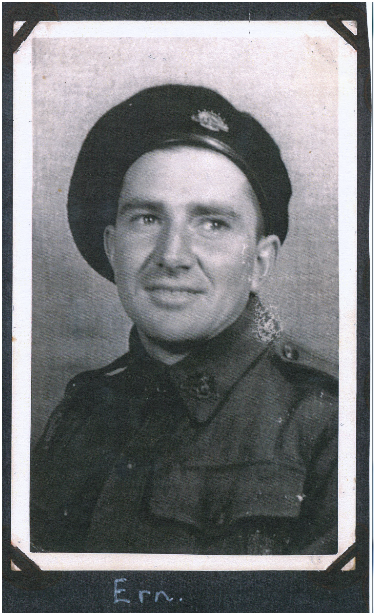 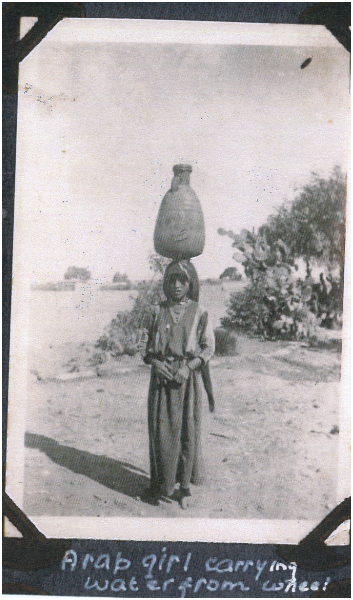 Palestine
Dick Telford
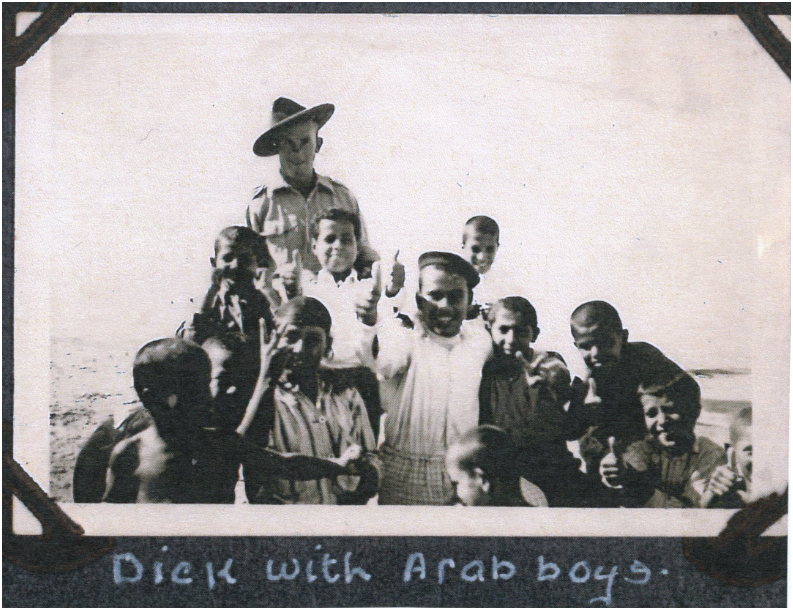 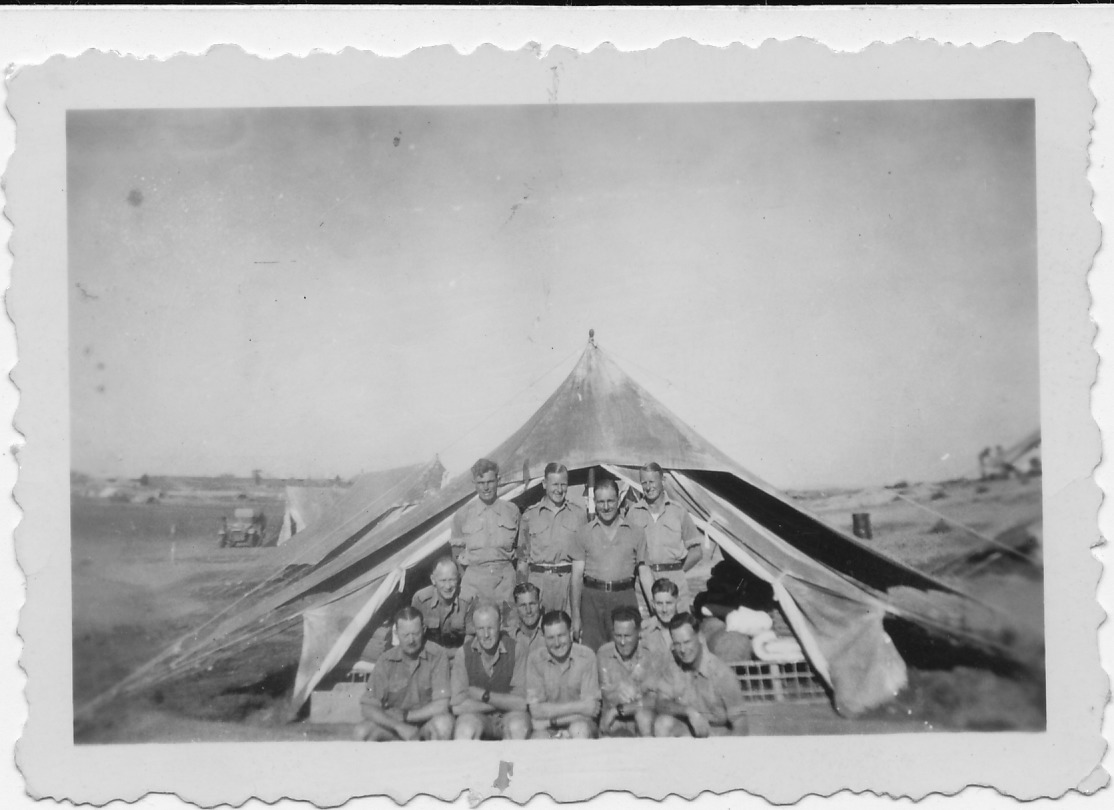 Rol Tonkin (7 Bty) Gun Crew April 1941
7th Battery
Following the ill-fated campaign and defeat of the British Forces in Greece in
April l94l, the evacuation of Greece had already begun when 7th Battery arrived in
Crete on 24th April to occupy static Bofors gun-sites defending Suda Bay, Maleme
and Heraklion airfields.

The well planned German campaign culminated in a massive airborne assault
launched by gliders, parachute and airborne troops between the 20th and 30th
May capturing control of the island.

The Battery's losses were disastrous. Of 250 men, 55 were killed and 107 were
taken prisoner, apart from the loss of their Bofors anti-aircraft guns.
The cost of the enemy's success was high. The Battery was credited with shooting
down 62 enemy aircraft. Despite the audacity and organization of the airborne
invasion and the enemy's mastery in the air, the losses of airborne troops in the
vicious fighting were so great that such a large scale airborne operation was never
undertaken again by the Germans. The graves of 4,465 elite airborne troops in the
Maleme War Cemetery bear mute testimony to the tragic German losses.
The men of 7th Battery who were captured suffered four years as prisoners in Europe often on farms and in labour camps. Despite severe hardships, and some risky escapes, most survived; but many of the men had physical and mental scars.  The Mediterranean Fleet suffered heavy losses from aerial bombing during the gallant evacuations of British, Australian and New Zealand troops from Heraklion and Sphakia.

      Back in Palestine, reinforced and refitted, some of the troops relieved gun crews of  9th Battery in Syria, while others were transferred to the new 2nd /4th Light Anti-aircraft Regiment.

       In February 1942, some of the gunners returned to Australia on the Andes; but others with their guns provided protection for many individual transports carrying equipment and supplies to Australia, the last of them arriving on l3th April, to be re-united with the Battery at Pearce airfield in Western Australia..
       Later at Geraldton, the guns were handed over to 152 L.A.A. Battery.  Some members joined the 2nd /8th  L.A.A. Battery which went to Buna in New Guinea.
      Others went to Oro Bay, also in New Guinea.
      
      In October 1944, the Battery returned to Australia for jungle training, but by 3rd  September 1945, the 7th  Battery was disbanded.
Ken Welsh (right) and mates
Egypt 1941
Les Harris’s pay book -7th Battery
Crete- Maleme aerodrome
Maleme, April 41
Crete – parachute attack
Suda Bay,  20 May 1941
Crete – troops awaiting evacuation, Sphakia beach
Crete – Sphakia beach troop evacuation point from Crete to Egypt
HMS Hereward – evacuated many of B Troop from Heraklion but was sunk by enemy fire.
Many evacuees were drowned.
On board HMS Kelvin – evacuating from Sphakia
Ken Welsh 
in German Stalag
August 1942
Ken Welsh in German Stalag 
August 1942
Roy East7th Battery
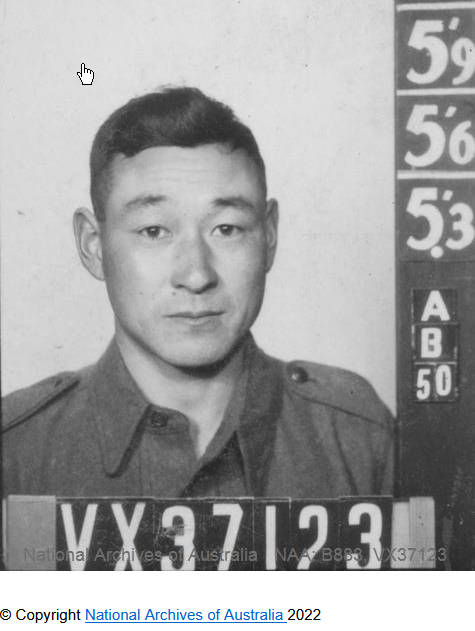 Mario (‘Murray’ or ‘Tak’) TakasukaVX37123
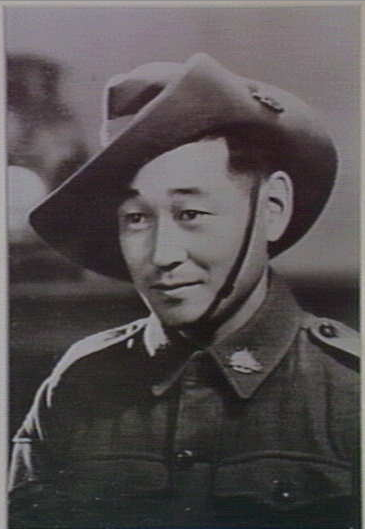 Source: State Library of Victoria
‘Mario on leave in Cairo, 1941’
Hill 95 August 1941
Reinforcements Beirut September 1941
7th Battery – group 2in Egypt
7th Battery – group 7in Egypt
Rex Emmett (& Bty) loading Bofors1942
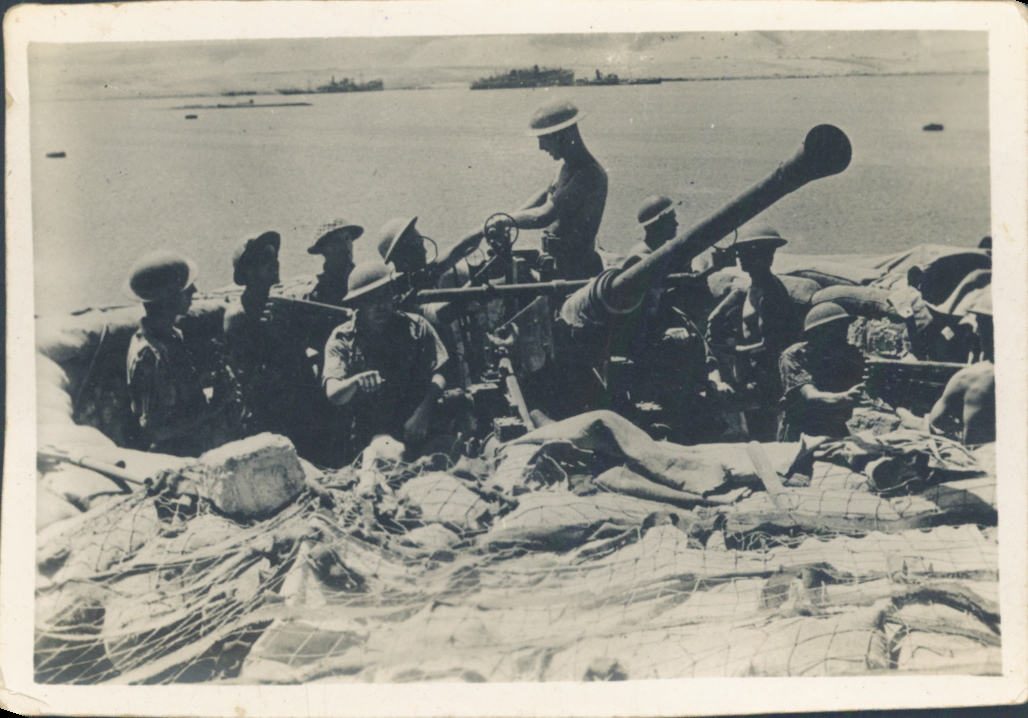 Loading at SuezLeaving the Middle East to return home
S.S. City of Hankowwith gun, tractor and truck aboard
On board Empire Pintail March 1942Returning from the Middle East
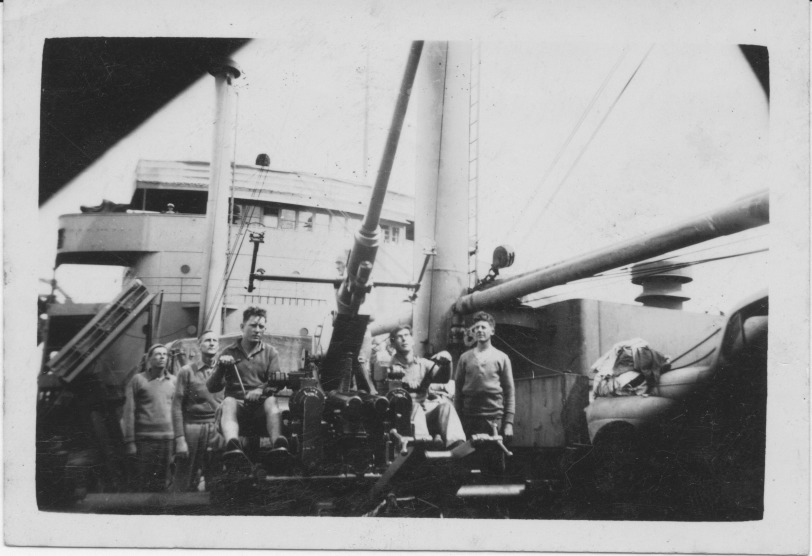 Western Australia – Swan River 7th or 8th Battery
Catalina flying boats, with extra fuel tanks , flew from Perth to Ceylon.
Western Australia 1942
Sgt McDonald (7 Bty) Gun Crew Pearce WA 1942
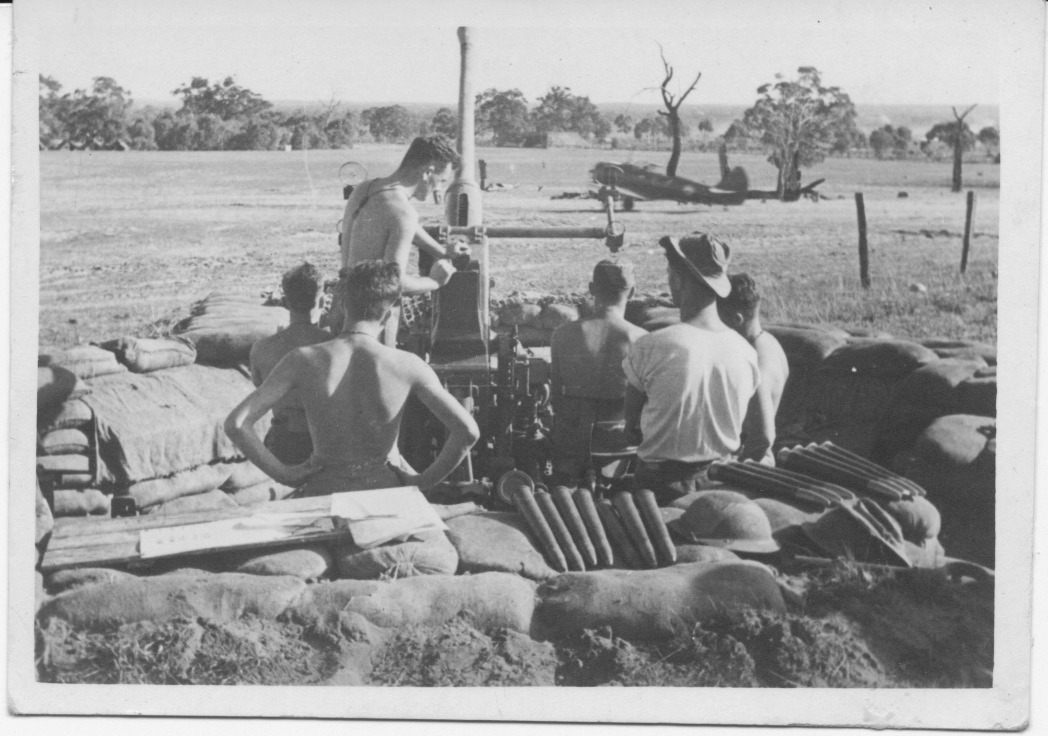 John Marshall (7 Bty) Gun CrewPearce WA 1943
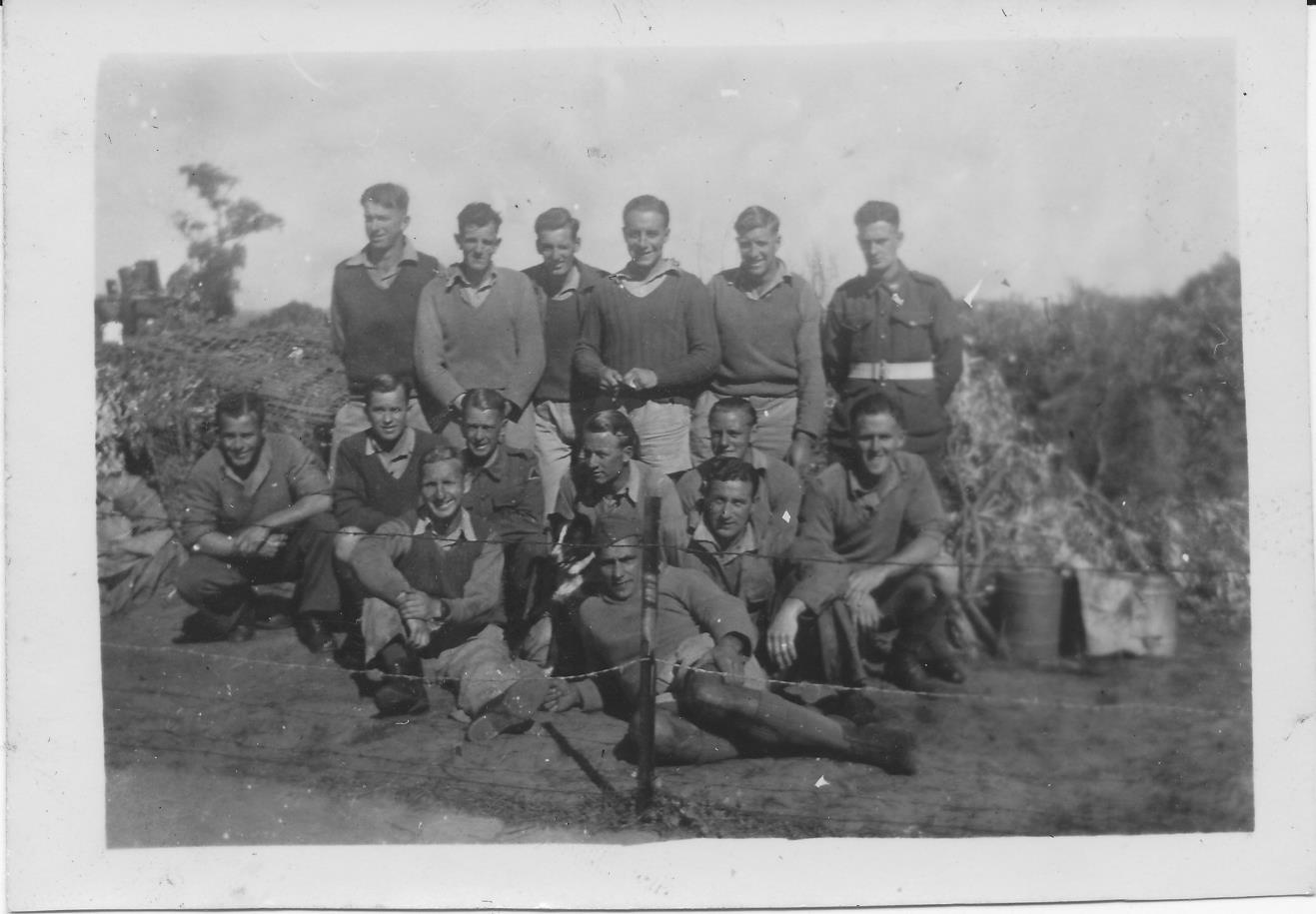 Harold Dickinson WA    1942
‘Snakes’ Clarke
Also known as ‘Carpet’ Clarke. Showing the troops how to crack the head off a black snake. He used to wear his hat like a bowler and was regularly asked by officers to fold his hat correctly. His response was that he kept his pet in his hat and when the officer insisted that he fold his hat correctly , ‘Snakes’ would ask the officer to hold his pet while he folded his hat. ‘Snakes’ would remove a snake generating much laughter as the officer fled.
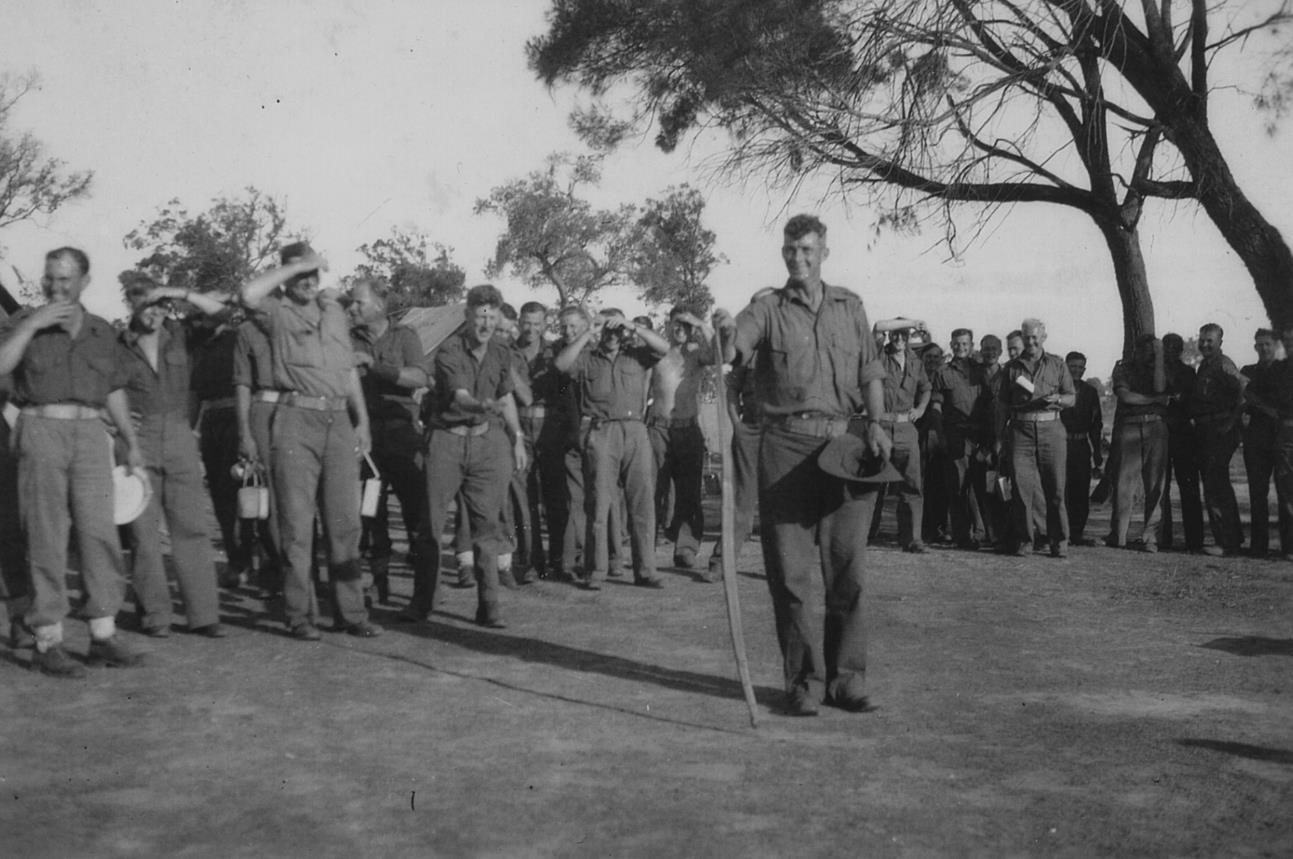 Going to Geraldton
Some of the men of RHQ Christmas day 1942Berkshire Valley, WA.
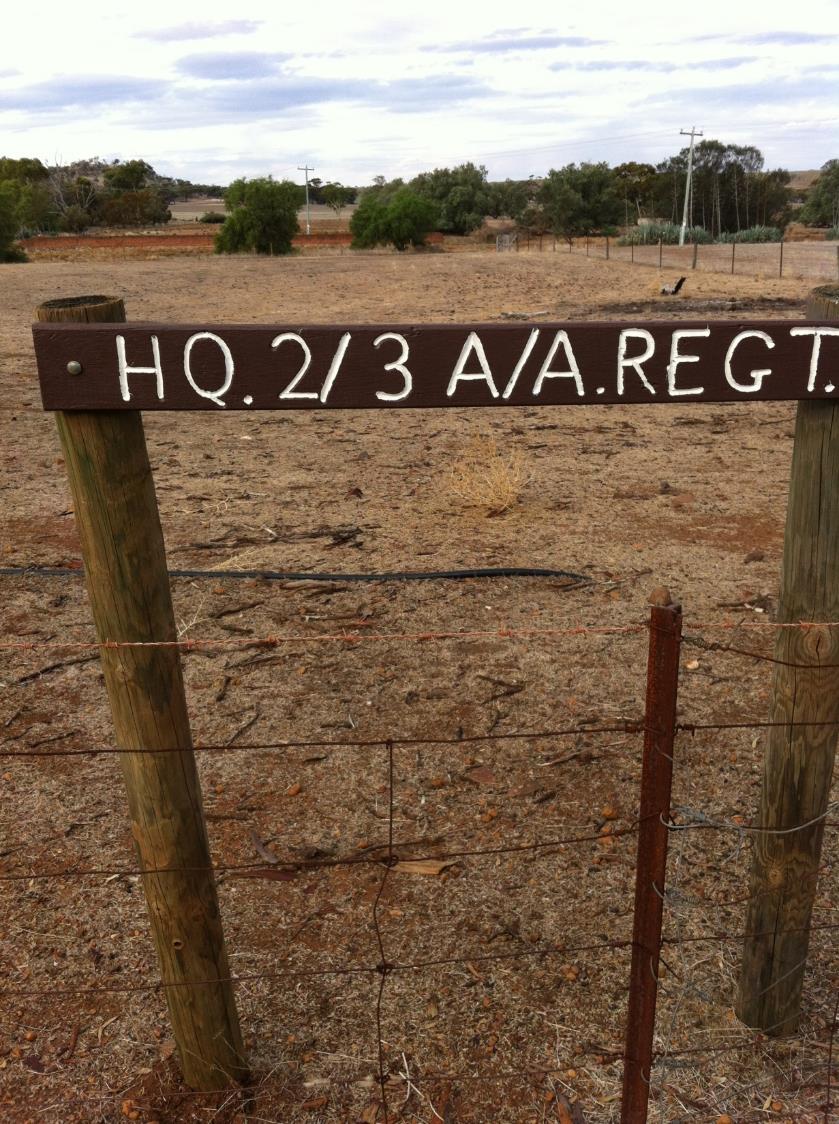 Sign showing the site of the 2/3 LAA Regiment Head Quarters camp in 1942 in the Berkshire Valley (WA).
A bogged Bofors
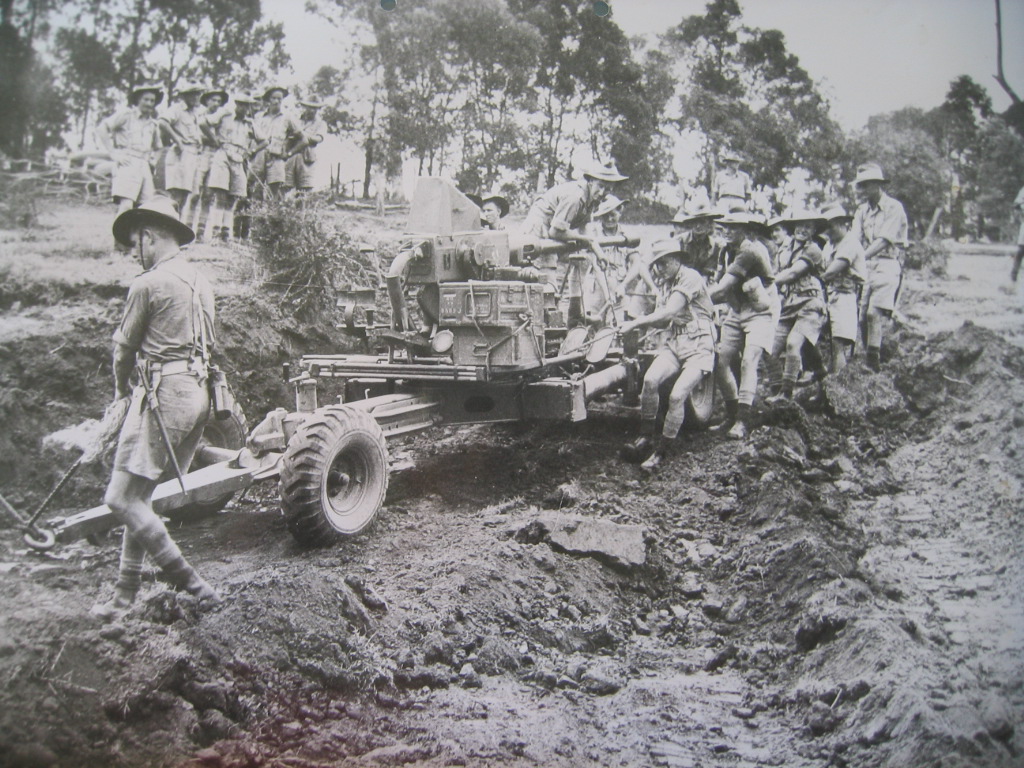 Buna,  New Guinea
Buna - New Guinea
Buna, New Guineatoilet facilities
The water table was about one foot below the land surface thus useless for digging a sewer.
Fishing at Buna
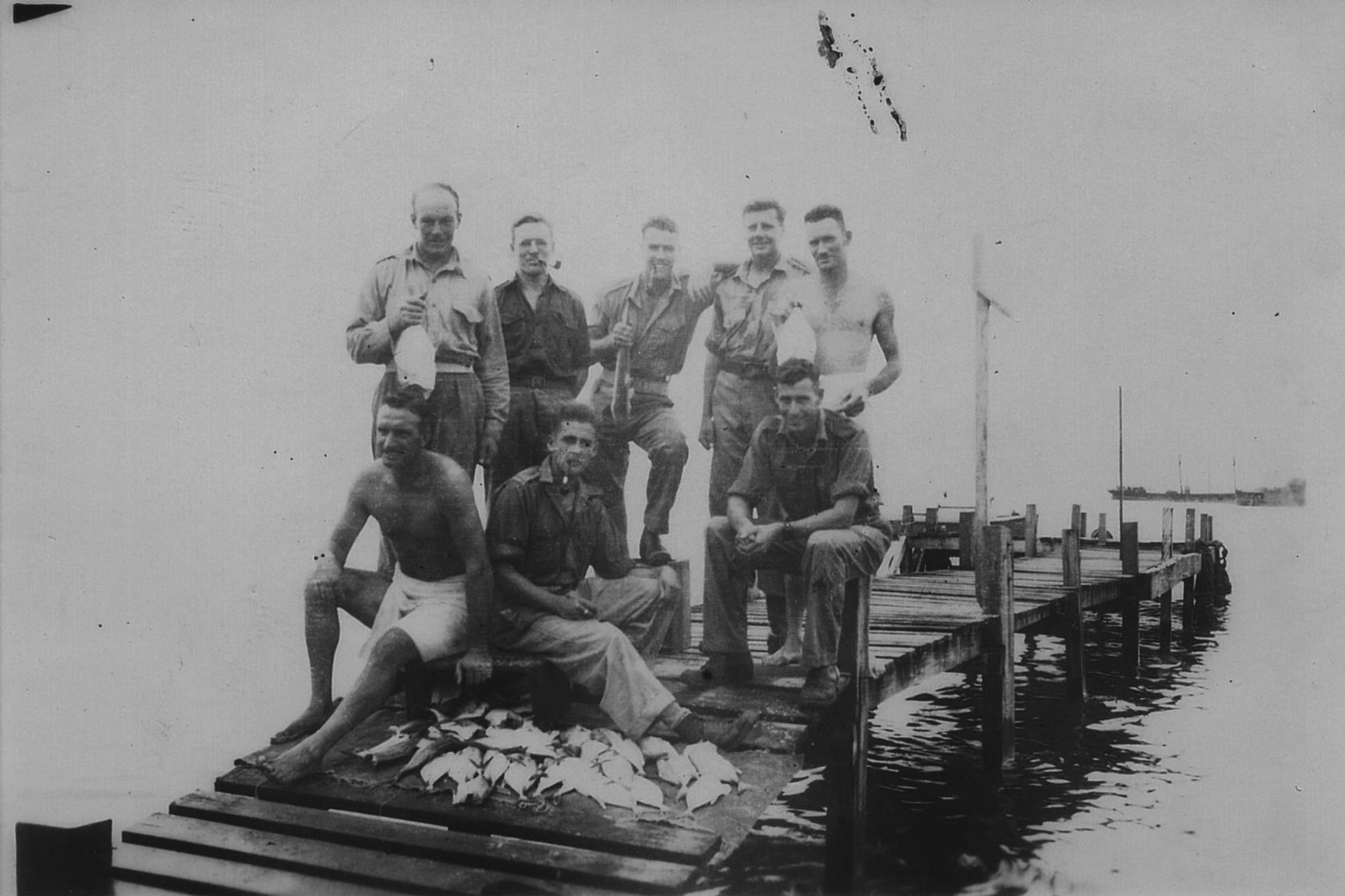 Hand grenades did have their uses
Back from left: Col McNaughton, Roy Farr, Unidentified, S Young, G Young
Bofors crew returning to Australia on the Empire Pintail
7th Battery POWsRol Tonkin’s Stalag office
Rol Tonkin and fellow POWs Stalag XIIIC
Australian POWs Stalag XIIIC March 1942
Rear from left: Sgt E Harry, Pte F Grant, S Dwight, L Williams, G Parker, F Leslie T St Leon
Standing: Cpl F Ritchie, Pte R Beale, Pte J Pearson, J Barrow, Cpl M Don, Sgt W Skene
Seated: Sgt R Dimall, Sgt Rol Tonkin, CQMS R Hamilton, RSM Brown, Sgt Karl Koska, Sgt Elliott, Sgt S Malcolm
Front: Pte J Devine, E Wright, R Tamblyn, G Ainsley
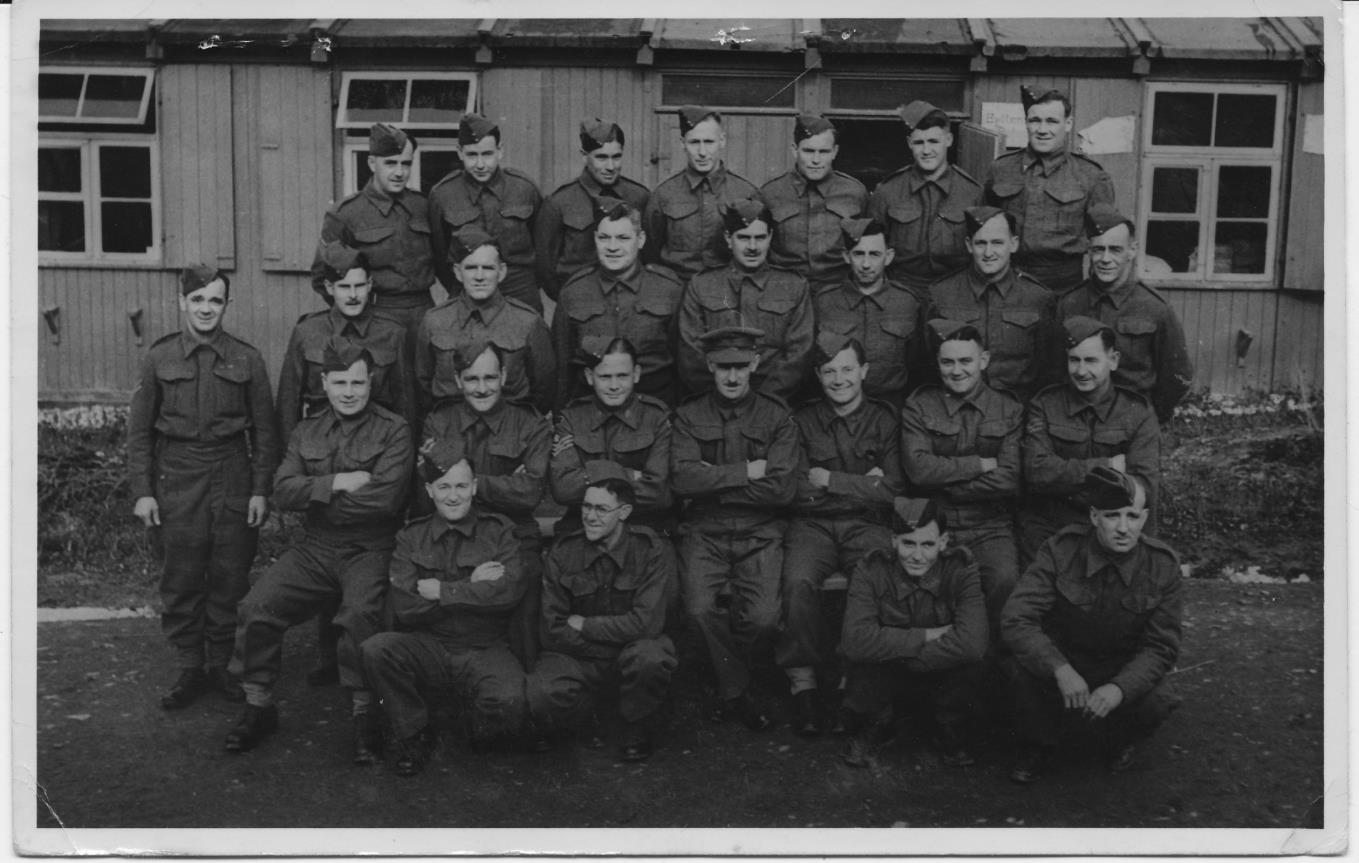 Victorian POWs Stalag XIIIC August 1943 Hammelburg, Germany
The Victorian contingent in the Lager were:
Rear from left: Duncan McLennan, Marty Wilson, Law Rolling, Charles Rutter, Karl Koska,  Ron Phillips, Jack Barrow, Mac McDowell, Murray Storrer, Rol Tonkin
Front: Allan Selwood, Bill Westover, Bob Richardson, Ern Wright, Frank Leslie, Ted Harry
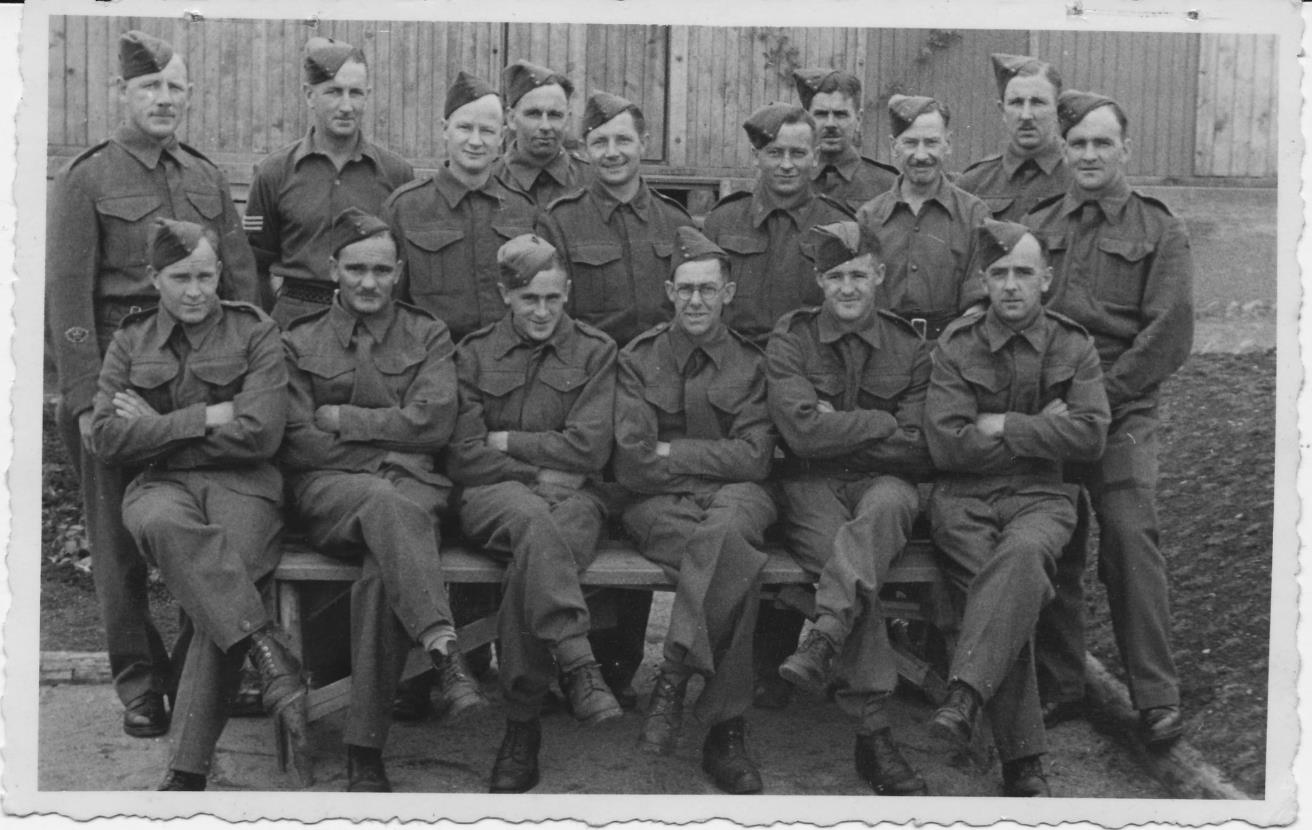 Law Rolling, Rol Tonkin and Carl Koska
POW group in Stalag XIIIC February 1944
Rear: Curly Chambers, Rol Tonkin, Don Rankin, Keith Dillon
Front: Lew Squires, Roy Hamilton, Bert Galloway
Promenading in Germany
An entry from Jack Curry’s (POW) diary
Letter home from Jack Curry
Letter home from Jack Curry after release
8th Battery
Libya
Tobruk
Derna
Benghazi
Palestine

Western Australia
New Guinea
8th Battery
At the end of 1940 the Australian 6th Division, as part of the 30,000 strong Western Desert Force, marched against the 250,000 strong Italian forces in Egypt and Libya. Despite some fierce resistance, the Allied Force captured Bardia, Tobruk, Benghazi and advanced to El Agheila.  As the 6th Division was moved to Greece, the not so experienced 9th Division took over the captured areas.

       The 8th Light Anti-aircraft Battery arrived at Tobruk in a small Polish tramp steamer, without guns or equipment. Tobruk was a rich prize with its good harbour and immense supplies of ammunition and stores abandoned by the Italians.  The 8th Battery gunners were equipped with captured 20mm Breda light anti-aircraft guns. They spread out along the coast to Derna, Barce and Benghazi to assume the anti-aircraft defence of harbours and some aerodromes. They engaged some enemy aircraft, shooting down their first enemy plane at Benghazi.  

       At the end of March I94I, General Rommel, commander of the new German Africa Korps which had arrived in Tripoli, advanced eastwards.
So began the "Benghazi Handicap", being a withdrawal of allied forces to Tobruk and to Egypt. Thousands of men, trucks and guns streamed back along the coastal road. The Africa Korps headed south and east through the desert to outflank the retreating forces.

      Thirty members of 8th Battery were captured. The remainder of the Battery reached Tobruk on 7"'April.

      Apart from Navy and Air Force personnel, about 24,000 allied fighting troops were cut off and besieged by the 11th April. Surplus non-combatant people and enemy prisoners-of-war were evacuated by sea over the next couple of months.  For the next five and a half months, the besieged troops who became known as the "Rats of Tobruk," lived through heat, sandstorms, extreme shortage of water, monotonous rations, severe bombing raids and heavy shelling from artillery; but never hesitated in their task of spirited defence and active retaliation.
During the Siege, the 8th Battery was credited with shooting down 23 enemy aircraft,  14 more were probably destroyed, 60 were badly damaged, and 100 others were hit.  

      In September 1941 , the gunners were evacuated from Tobruk by British destroyers which took them back to Alexandria. Although the men's health had been deteriorating, casualties had been light. Apart from the 30 men captured in the Retreat, 5 gunners had been killed and 16 were wounded.
       Leaving Egypt, the Battery moved by train to Palestine where they rejoined the Regiment. 

       After six months in Palestine having leave, recuperation on good food, and training on Bofors guns, the Regiment returned to Australia. Home leave was granted, then the Battery travelled to Western Australia by train, as incursions by the Japanese along the west coast were anticipated.

       The Battery, now equipped with good Bofors guns, was sited at the U.S. Navy's Catalina flying boat base at Crawley Bay, Perth, at airfields at Pearce, Geraldton, Onslow and at the submarine base at Exmouth Gulf.
The happy sojourn in the West (when several of the gunners married West Australian girls), came to an end when the Battery was relieved by 116th Light Anti-aircraft Regiment and went to a bush camp at Helidon, Queensland, to train as an airborne battery.

       As the proposed airborne project faded out, the Battery then went on by sea to  Buna, in New Guinea. Gun sites were taken over at the coast and near heavy A.A. guns and airstrips.

       In the changed conditions from the Middle East and Western Australia, the Battery adapted to the jungle surroundings, the high kunai grass, mosquitoes and swamps.

      With the United States' powerful air force rapidly gaining air supremacy in the area, after six months the Battery returned to Queensland, where it was sadly disbanded. Most of the men were transferred to other anti-aircraft units.
Ronald Berry
(VX 51751)
8 Battery
(left)
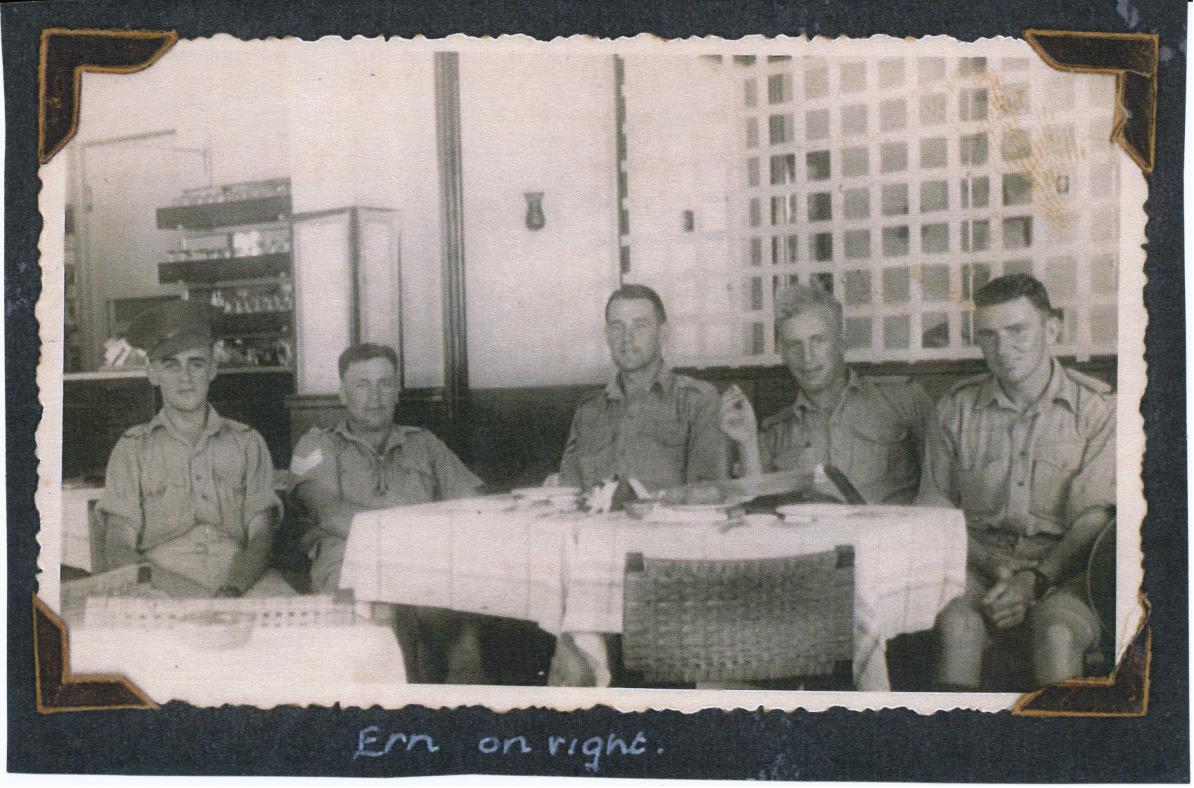 Ern Cope (right) and mates 

Cairo 1941
8th Battery captured gun – Mac McGilvray
8th Battery Breda gun –John Campbell
8th Battery Breda gun crew
8th Battery - Cooks-Howat, Reid and mate
Bdr JL Courtney
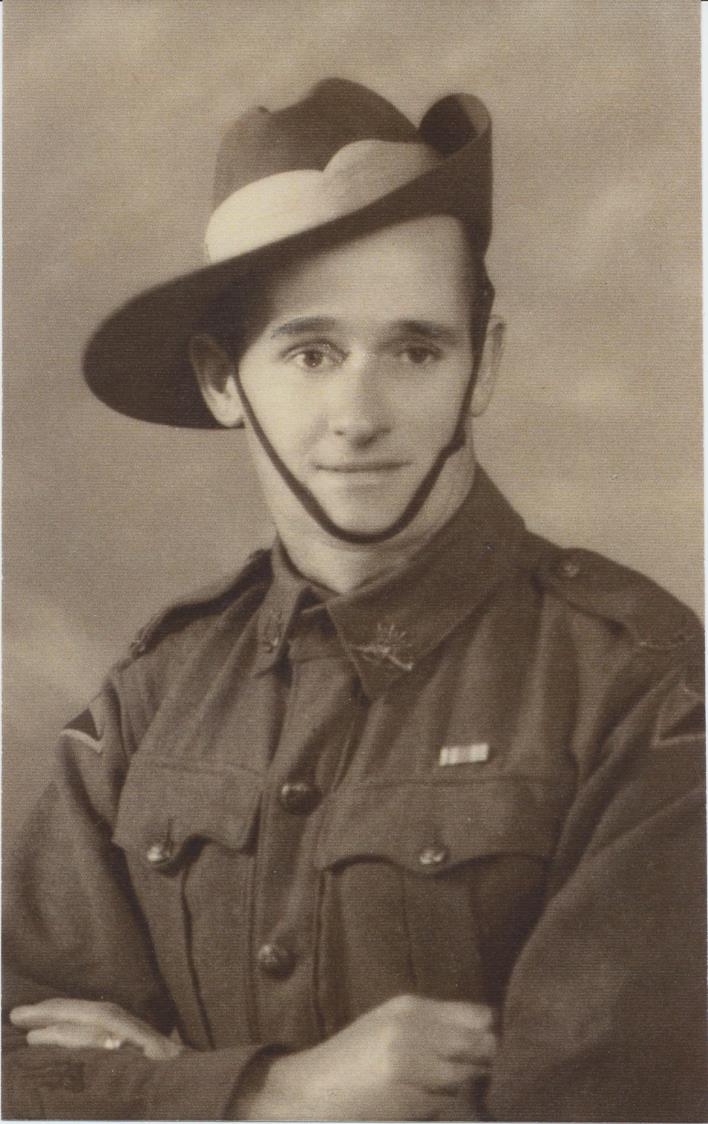 Vern Maxwell(8 Bty)August 1940
Derna
Bryant
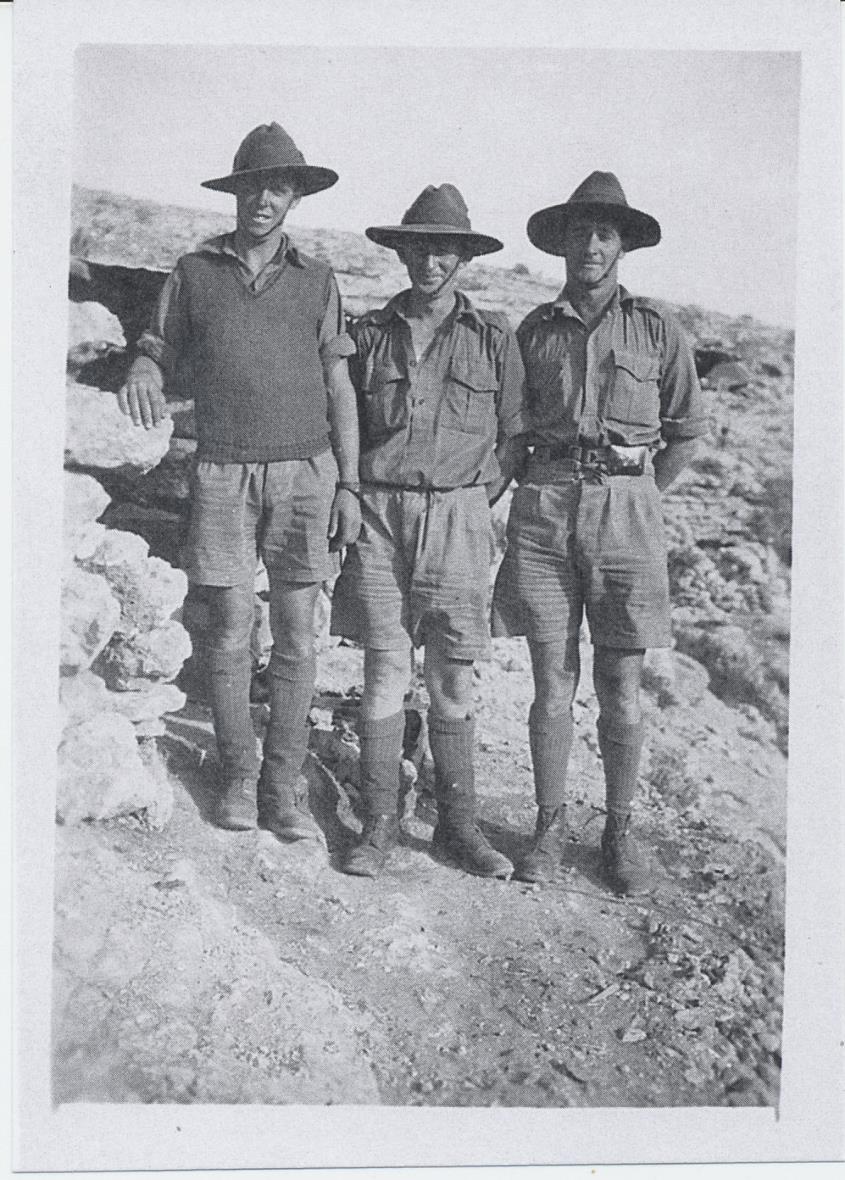 Bill Schack, Cec Palmer, Vern MaxwellFebruary 1941
Gunner Greenwood8th Battery
Benghazi
Benghazi retreat– mobile Breda
Tobruk –Stokes, Harry, Courtney
Plane spotting

Tobruk
Tobruk –
 Bombardier Moyes
 Relief Crew
Tobruk harbour
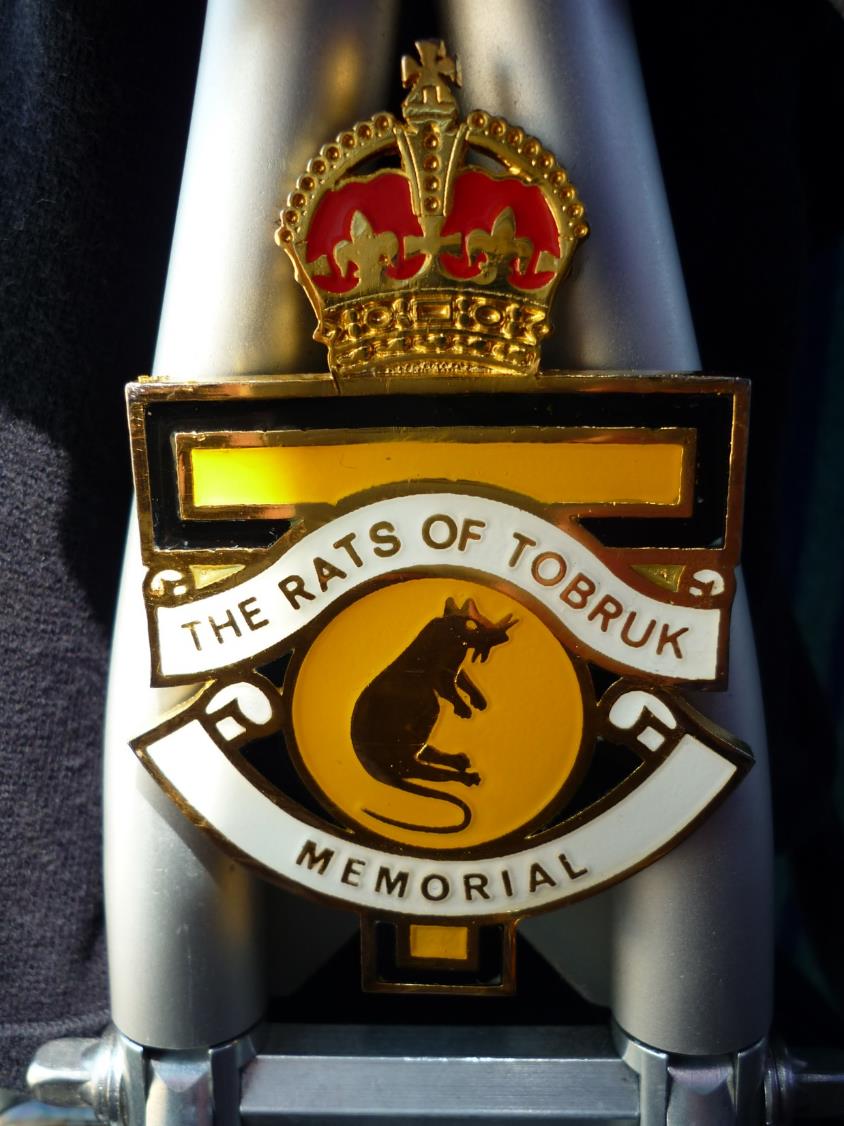 Rats of TobrukPipe and Drum Band Insignia
memorial Pipe and Drum
Rats of Tobruk mosaicMackay, Queensland
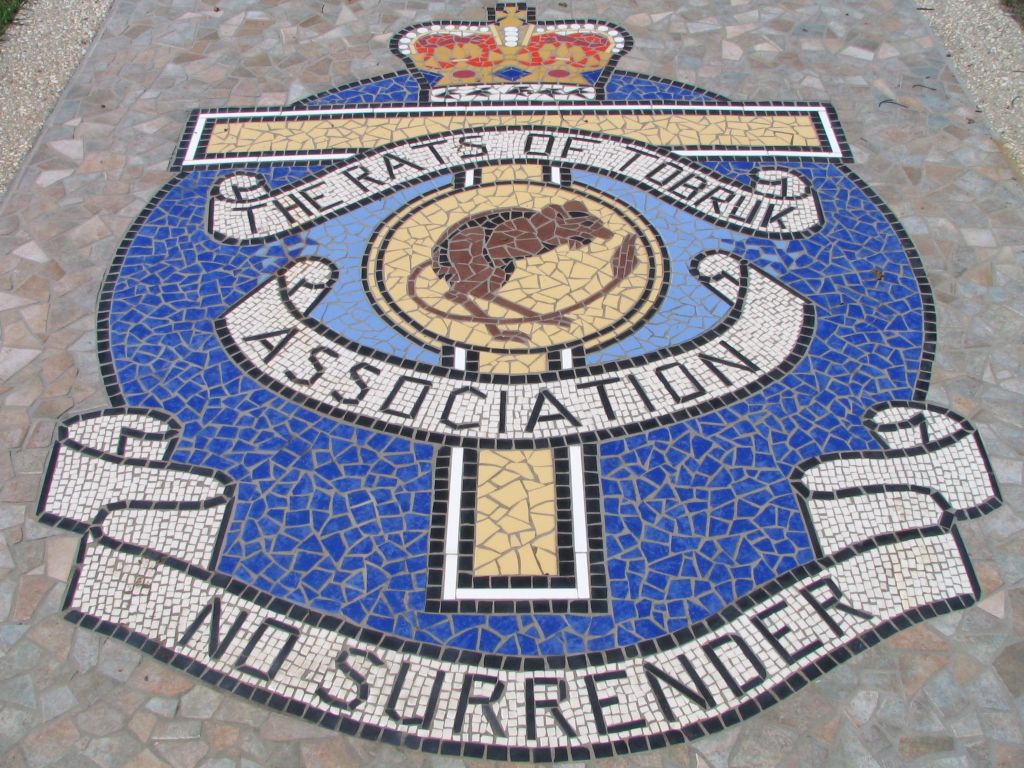 Tribute to John Campbell (VX38276), 8 Battery; produced by the Descendants of the Rats of Tobruk Assoc. Inc.
Ron BryantPalestine 1941
Ron Bryant, Sakkara, Egypt
John Campbell, Bob Campbell, John Bright
Ron Berry and Bob Campbell – 8th Battery
Jim Russell and mates
8 8 Battery
8 Battery 
B Troop
Dunreath WA
Phil Roberts8th BatteryLater joined the British Forces and then became a Canon in the Church of England Ministry in England. First Vicar of St Michael and All Angels at Beaumaris Victoria.
Prigione di Guerra (Prison of War) 57 Grupignano, Italy
The Italian Prisoner of War Camp PG57 (Campo 57) was located in northern Italy.  About 500 Australians captured in North Africa were held here as prisoners of war (POWs). The camp, situated in a wide plain surrounded by mountains, was a large compound containing wooden huts about 90 feet long and 30 feet wide. By October 1942 there were more than 1200 Australians and 1000 New Zealanders held in this camp. 
Men from both 7th and 8th Battery spent time here.
P.G. 57, Grupignano, ItalyHoused both 7th and 8th Battery POWs
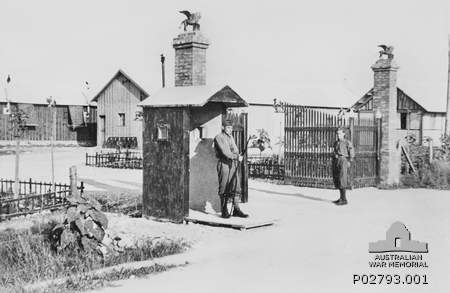 c. 1941
Courtesy Australian War Memorial www.awm.gov.au/collection
P.G. 57, Grupignano, Italy
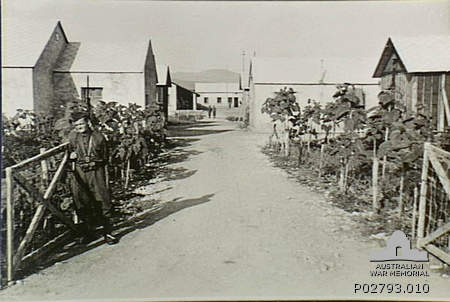 Courtesy Australian War Memorial www.awm.gov.au/collection
P.G. 57, Grupignano, ItalyHoused both 7th and 8th Battery POWs
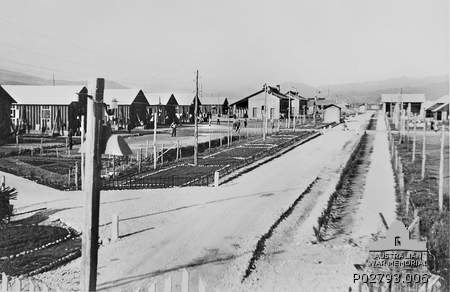 Courtesy Australian War Memorial www.awm.gov.au/collection
Bluey and Curley cartoon29 November 1941
Bluey and Curley cartoon14 March 1942
Col McNaughton, G. Young, Roy Farr, Ron Horner, Sgt. G. Davies and W. Weston

Buna, New Guinea
Col McNaughton, G Young, Roy Farr, Ron Horner, Sgt G Davies and M Weston
Buna New Guinea
Includes Col McNaughton, Roy Farr, S. Young, G. Young

Fishing in Buna, New Guinea
9 Battery
Western Desert
Beirut
Suez Canal Zone

Townsville
Milne Bay, Port Moresby, Lae
Borneo
9th Battery
The Battery moved from Khassa with 7th Battery to Amiriya in Egypt.  A planned
voyage to Greece was cancelled as the Allied Forces there were in retreat from the
fateful campaign. On 23rd April, 1941, 9th Battery and Regimental Headquarters
moved into the Western Desert of Egypt.

The gunners provided anti-aircraft defence at several Royal Air Force stations. In
June they joined the British 7th Armoured Division in an advance towards Tobruk,
with the code name "Battle Axe", to push General Rommel's forces back, and to
join forces with the besieged garrison at Tobruk. The gunners had many
engagements with aircraft, shooting down several planes. One gun was lost and
one gunner was killed. The British losses to the superior German troops were
severe. "Battle Axe" was discontinued.

9th Battery was relieved and travelled to Cairo, then to Beirut, in Syria. The guns
of a British regiment were taken over. On 29th September 1941, the Battery moved
down to the Canal Zone to protect the Suez Canal against mine-laying and other
aircraft.
In January  and February 1942, the Battery returned to Australia when some of the troops had home leave before proceeding with their equipment to Garbutt Airfield near Townsville. 
      
      In June, the men of the Battery loaded their guns, trucks and equipment onto a Dutch vessel, the Karsik. Most of the men embarked on the Macdhui (which was later destroyed by Japanese bombers) and all sailed to Port Moresby in New Guinea. B Troop remained at the airfield there, experiencing numerous air raids by the Japanese.
      The remaining A and C Troops went on to land at Milne Bay. Here, the troops carried out many tasks including unloading ships, road making, and transporting of steel matting for the airstrip, as well as air defence.

      From 25th August, the Battle for Milne Bay took place over several weeks, with Japanese naval bombardments, enemy infantry landings and aerial bombing, all of which were vigorously repulsed by the Australian infantry, artillery and airmen.
This was the first defeat of the Japanese invaders on land, to the extent that they were eventually evacuated from the area. Two men of 9th  Battery died by accident.

      The gunners suffered badly from malaria, causing manning problems.  The Japanese continued to raid the area by air for many months.

      Some 9th Battery gunners saw active service in Lae, Morotai (Indonesia) and North Borneo, taking part in landings and coping with enemy infiltrations in their areas. At the war's end, some took part in surrender operations. A few went to Japan with the Occupation Force; but most were glad to head for home as transport became available, after their five years or so in the Army, as did most of the other remaining members of the Regiment from their scattered positions.


      In August 1945 peace was declared after Japan surrendered, however it wasn’t until 19th December when finally the troops, guns and equipment of the 9th Battery North East Borneo Force arrived back in Australia.
S/Sgt GL Bodycomb, Roberts, KA Read, Sgt AH Gay
L to R: Cec Rae
            Peter Allender
            Ian Evans
Tel-Aviv leave
9th Battery, early 1941, before going to Egypt.
9th Battery Tent group Khassa
Cec Rae        Gerry Sampson   Wal Webb     Bill Astbury        Max Bird
Western Desert – evening meal
Western Desert –food supply depot
Brin Boothby
Max Bird
Cec Rae
Western Desert – gun crew
Back row: ? Hec Bird, Wal Wright, Wal Webb, Brin Boothby, ? Jones, Bill Astbury
Middle: Fred Crees, ? Max Canning, ?, ?, Jim Paton
Front: ?, Max Bird, Cec Rae
Hec Bird, Cec Rae
Nipper Kean, Jack Gray, Bruce Paton, English RAF, Wal Webb, ?
Jim Paton,  Max Bird
Western Desert
Gun at Sidi Birani
Mediteranean Sea at Sidi Birani
Leave - poolside
Possibly Mena House Cairo, after coming out of the Western Desert.  Jim Paton back  left.
9th Battery, Suez Canal
Cairo 1941
 - Jim Paton, 
Cec Rae, 
Peter Allender
Suez Canal
Jim Paton fishing in Suez canal- Egypt
Egypt 1941
Charlie Heddle     Bill Crowley,    A. Jones   J. McPherson  E. McNichol     Don Heddle
On top of a pyramid
Reg Goldfinch
Alan (Bushy) Read
Doug Pulsford
Geoff Clucas
“Plane shot down in Middle East”(RG Dowling)German downed aircraft
MV EttrickbankSaid to Adelaide with 9th Battery gun on forward hold. 23 similar vessels and others brought the regiment back to Australia
Townsville to Port Moresby SS Karsik gun transport
The Karsik was a Dutch ship captured from the Germans.    She brought 9th Battery guns and ammunition from Townsville to Port Moresby. The Karsik and the  Macdhui (that had brought many of the personnel) were severely bombed by Japanese but escaped damage.
Townsville to Port MoresbyMV Macdhui gun 9th Battery
Mick Preece
The Macdhui was subsequently sunk by Japanese bombing and still lies in Port Moresby  harbour.
Jim Silva
Port Moresby – Kila Kila airport
First truck off SS Karsik Milne Bay Gili Gili Wharf June 1942
Milne BayNo. 2 Field
Milne Bay campsite Lau Lau Island
Cec Rae at Milne Bay with Thompson machine gun
(The cane furniture was acquired from Ladava Mission)
Milne BayJim Paton
Milne BayJim Parkesbuilding the kitchen for the gun, near the Lyall wharf
Milne BayDoug Sinclair
The haul was possibly assisted by a hand grenade or a stick of gelignite.
Milne BayHuck Finlay
“Where are those Jap planes?”
Milne BayGun near wharf
Milne Bay
The Anshun was sunk at Gili Gili Wharf by Japanese naval fire
Lau Lau Island just off coast where some of 9th were stationed
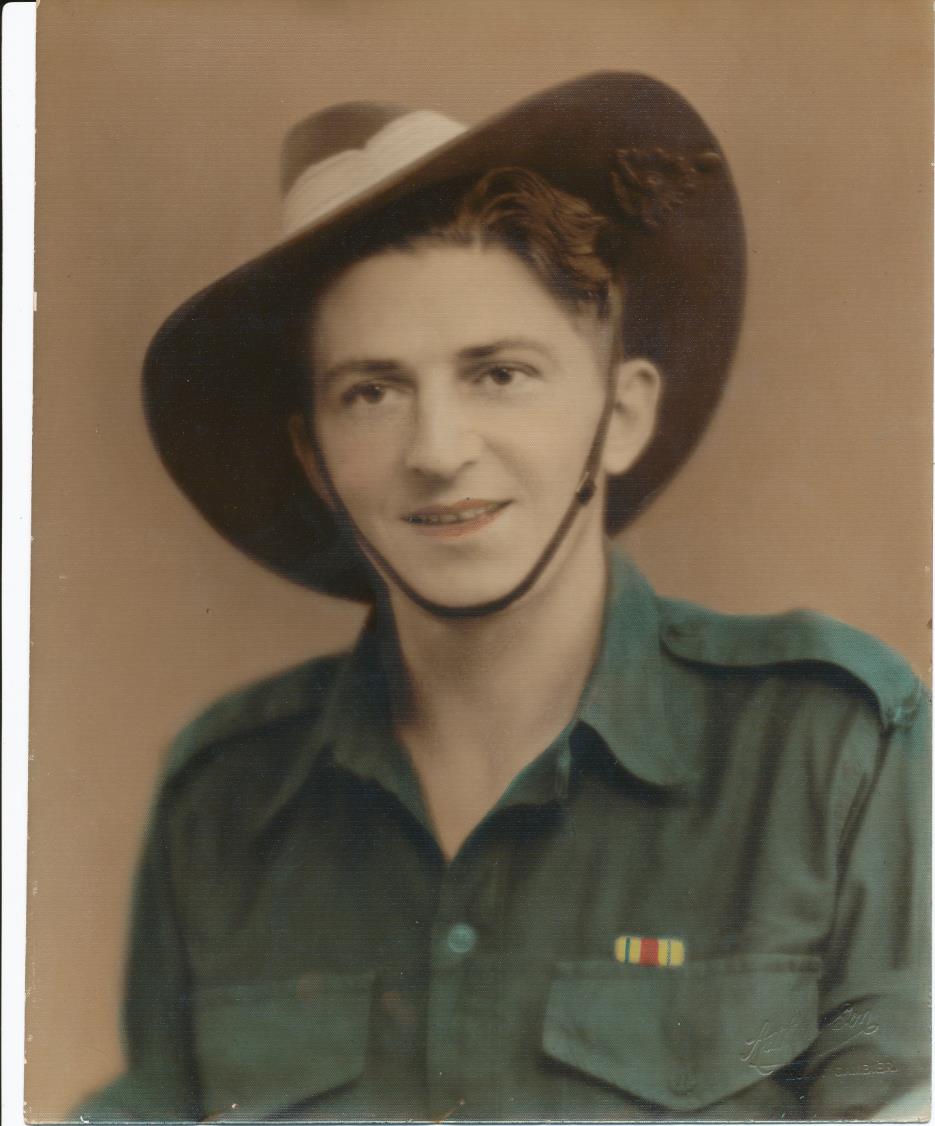 Ray Everlyn (9 Bty)in Jungle Greens1943
Scott Quinn,

 Charles Heddle,

 Ted Lewis
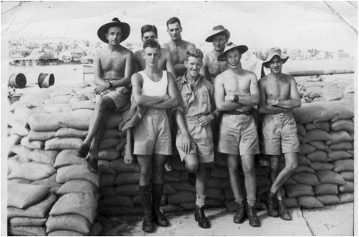 RG Dowling at back on left
Laewharf
2/3rd Composite AA Regiment travelled in Landing Ship Tanks (LSTs) from Port Moresby
Lae – Plonk Perry and Eddy
LaeMax Bird
The Association
Formed on 9 July 1945
Garfield Margetts was appointed President and Gerry Haines Secretary of the Association
First function held 2 November 1945 at Prahran Drill Hall, wives and girlfriends invited
AIMS:
Preservation of the memory of fallen comrades
Retention of friendships 
Arrange social occasions
Provide practical assistance to ex-regimental men in distress
On Target
Regiment Association Coronation publication1953
ANZAC DAY MARCH1946
ANZAC DAY MARCH1946
ANZAC DAY MARCH1966
ANZAC DAY MARCH1972
ANZAC DAY MARCH 1970’s
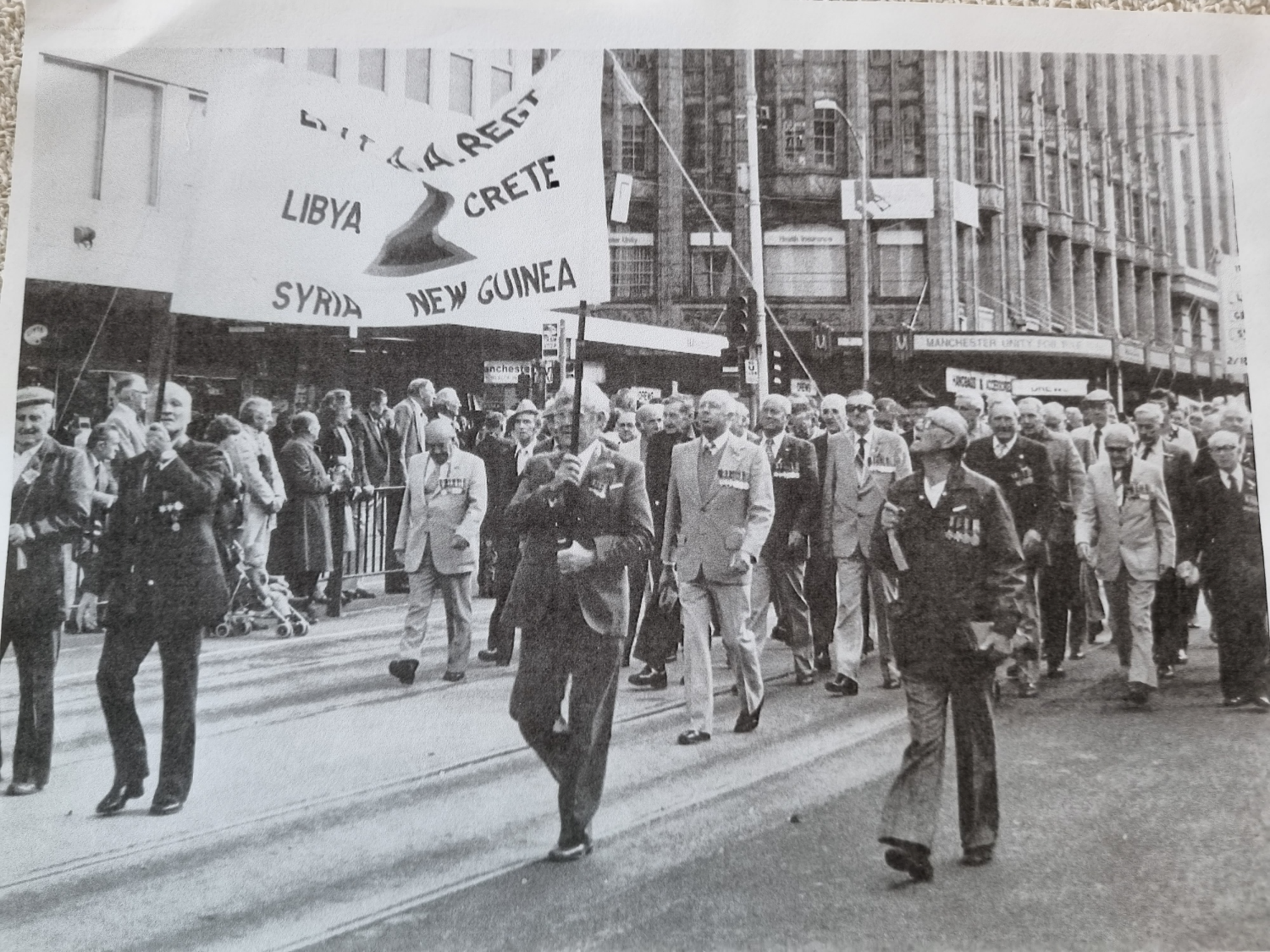 ANZAC DAY MARCH1985
ANZAC DAY MARCH1991
ANZAC DAY MARCH1992
John                 Cec        Jack            Les 
Hepworth       Rae  Crittenden      Harris                                                      Mal Webster
ANZAC DAY MARCH  1995
ANZAC DAY MARCH2003
John Campbell            Ron Bryant    Les Harris          Ian Rutter                                  Frank Hands
ANZAC DAY MARCH2003
ANZAC DAY MARCH2005
Dave Thomson
ANZAC DAY MARCH
ANZAC DAY
MARCH 2011
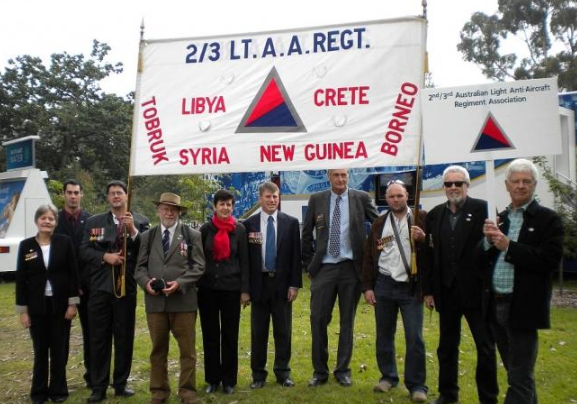 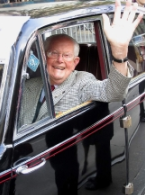 After the march
Frank Hands
ANZAC DAY MARCH 2012
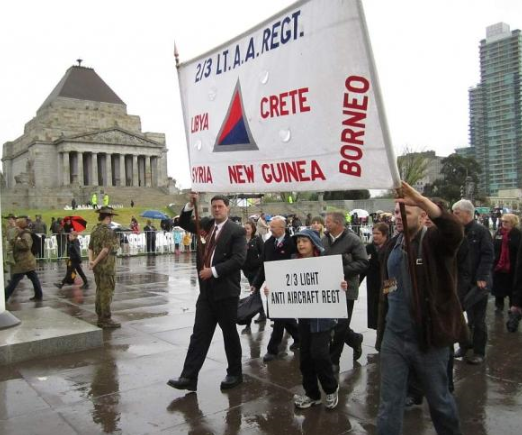 ANZAC Parade at Werribee
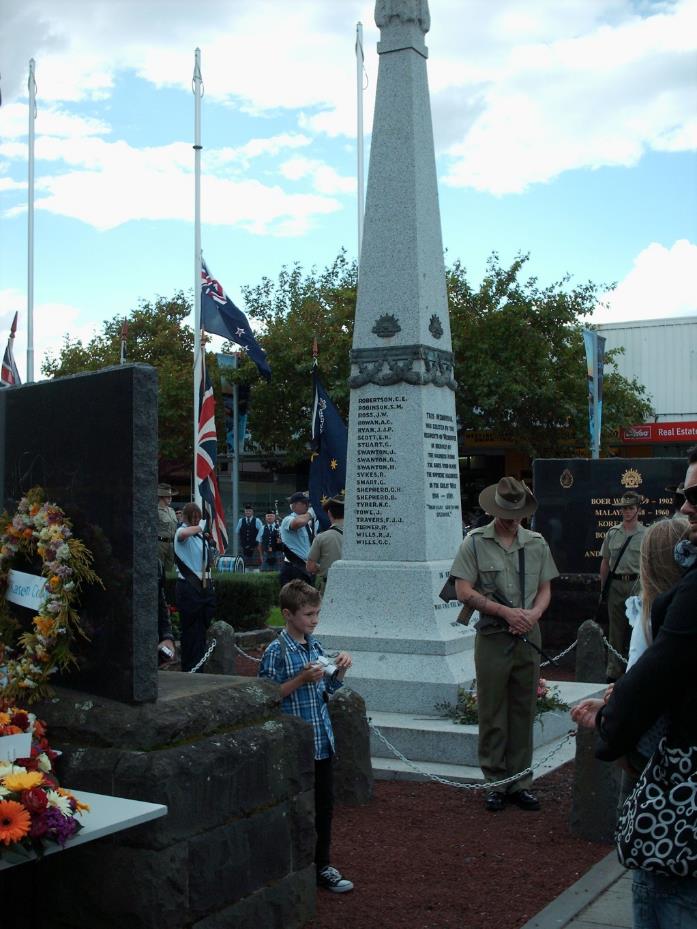 Matthew Heddle (Grandson of Charles Heddle[9th]) has represented the 2nd/3rd ALAA Regiment Association  for the past ten years and laid a wreath on our behalf.
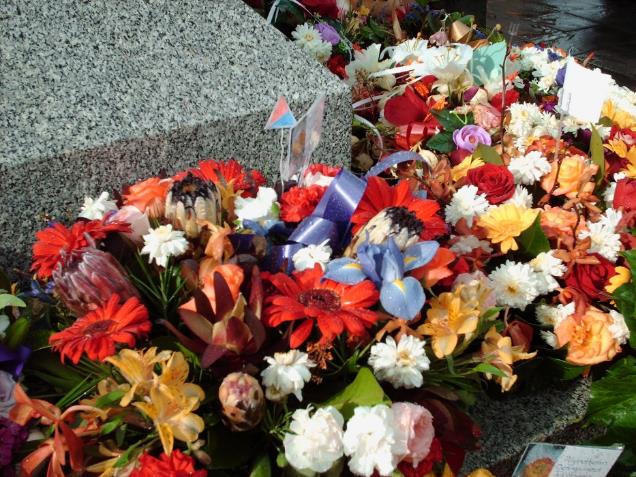 Shrine tree dedication and unveiling of the plaque 
1997
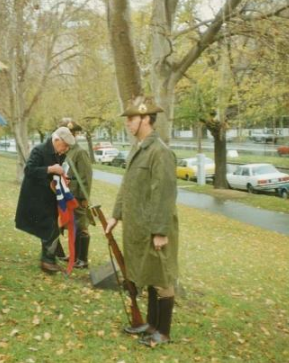 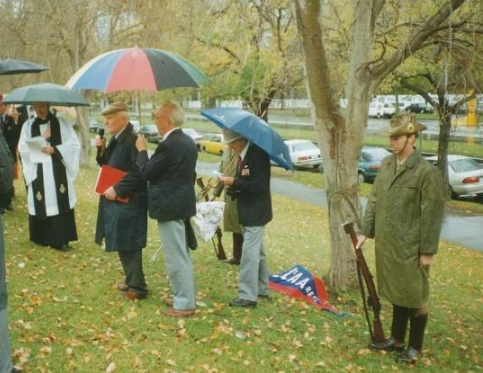 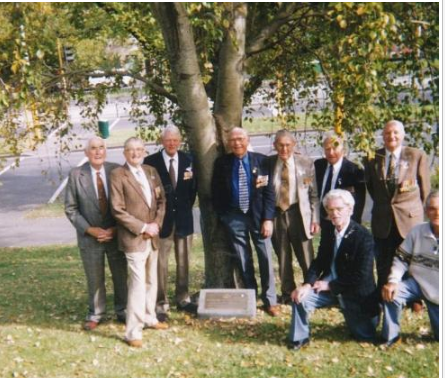 Shrine tree dedication and unveiling of the plaque 
1997
Balwyn RSL Bofors
Plaque affixed to Bofors at North Balwyn RSL – organised by Bruce Tulloch
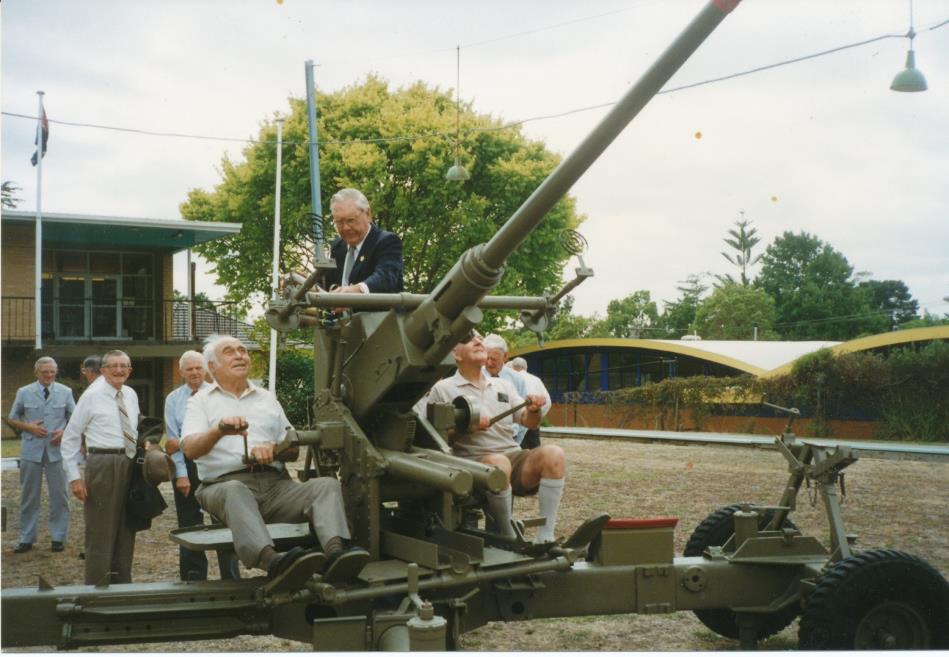 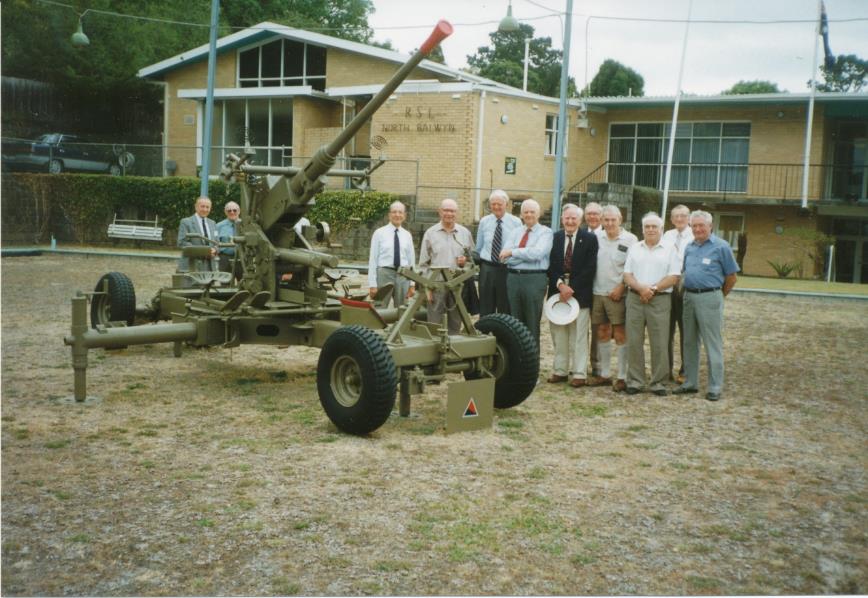 Beaumaris RSL Bofors
Presentation of copy of On Target to Club and affixing of a 2/3 colour patch on the Bofors gun at the front of the building.
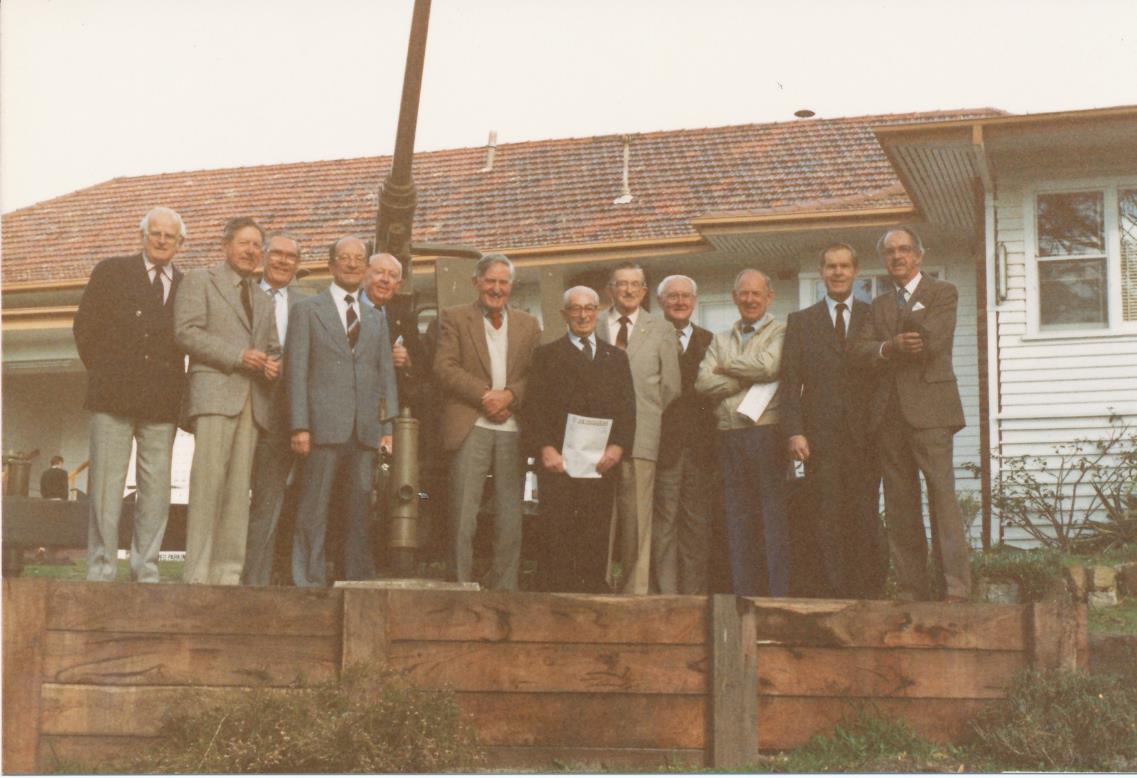 John Hepworth, John Campbell, Jim Paton, Bruce Tulloch, Clive Rose, Les Harris, Cec Rae
From an unknown newspaper
Proposed by  Clive Rose and Ron Bryant, the story of the Regiment waswritten by Cec Rae, Les Harris and Ron BryantIt was “self funded”Published in 1987ISBN 0 73160049 5
After all that work! Unpacking ON TARGET
Cec Rae       Ron Bryant             Publisher                    Les Harris
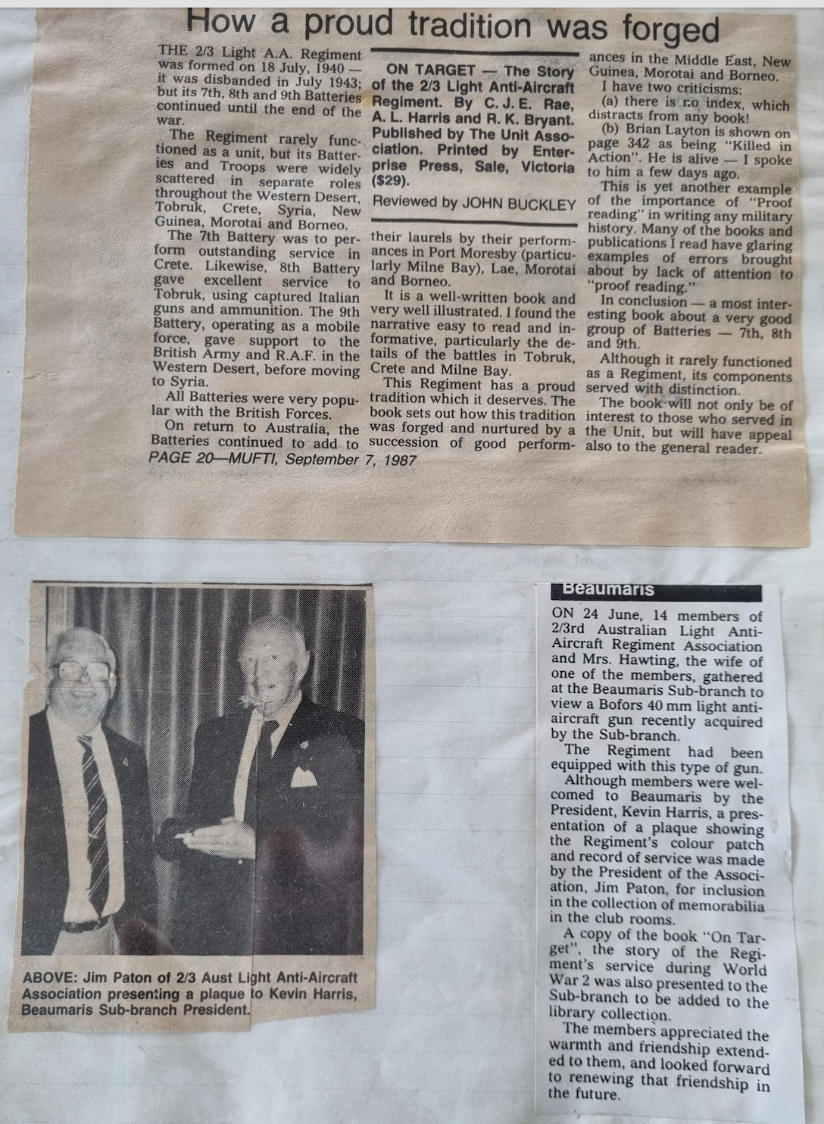 Plaque erected at Werribee Race Course in 2003.Organised by Graeme Heddle son of Charles Heddle – 9th Battery
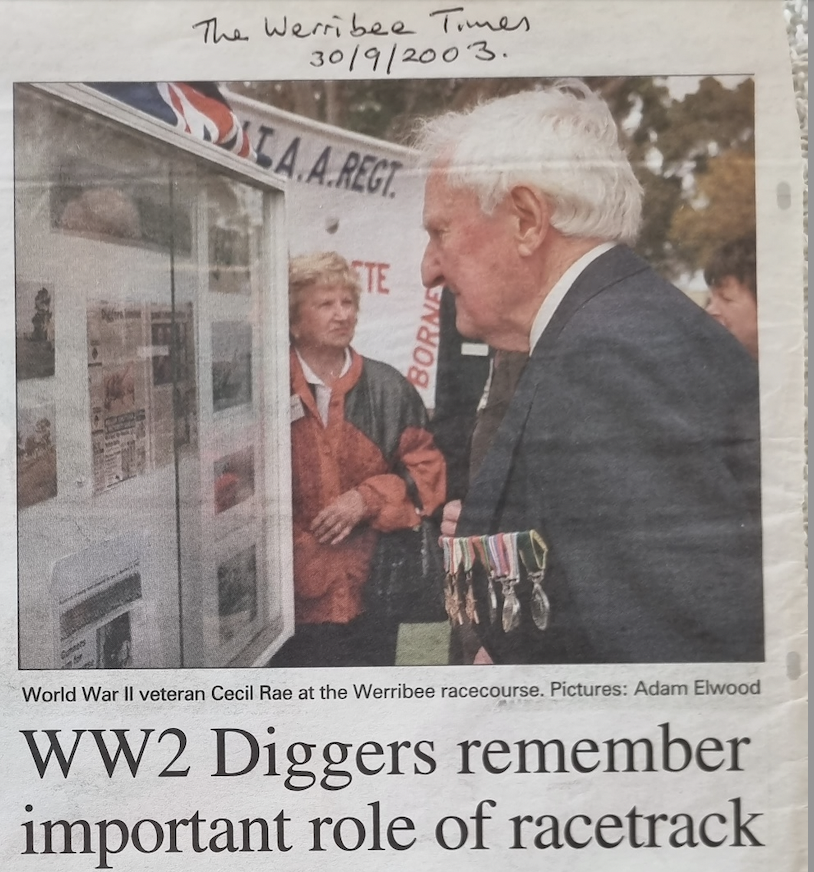 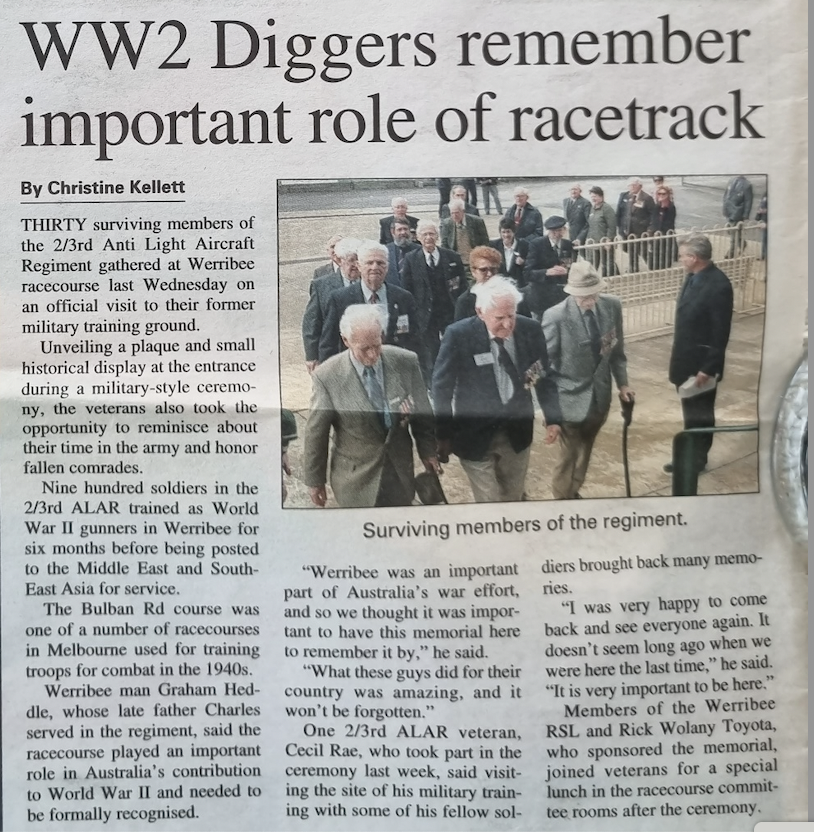 Possibly from Mufti 2003
Australian War Memorial exhibition-Breda gun mounted on truck
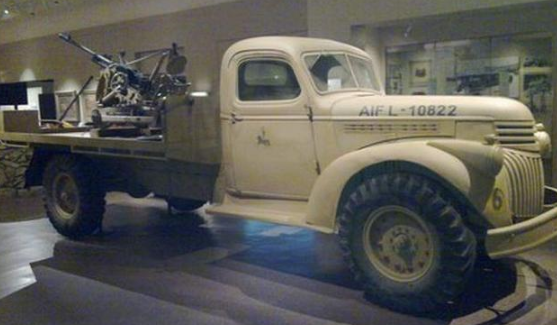 8th Battery had not been issued with guns and on arrival at Tobruk had to make do with captured Italian 20mm Breda Lt A.A. guns. 
They were mounted on trucks during the Benghazi  retreat.
John Campbell (8 Bty) at Breda Memorial AWM 2012
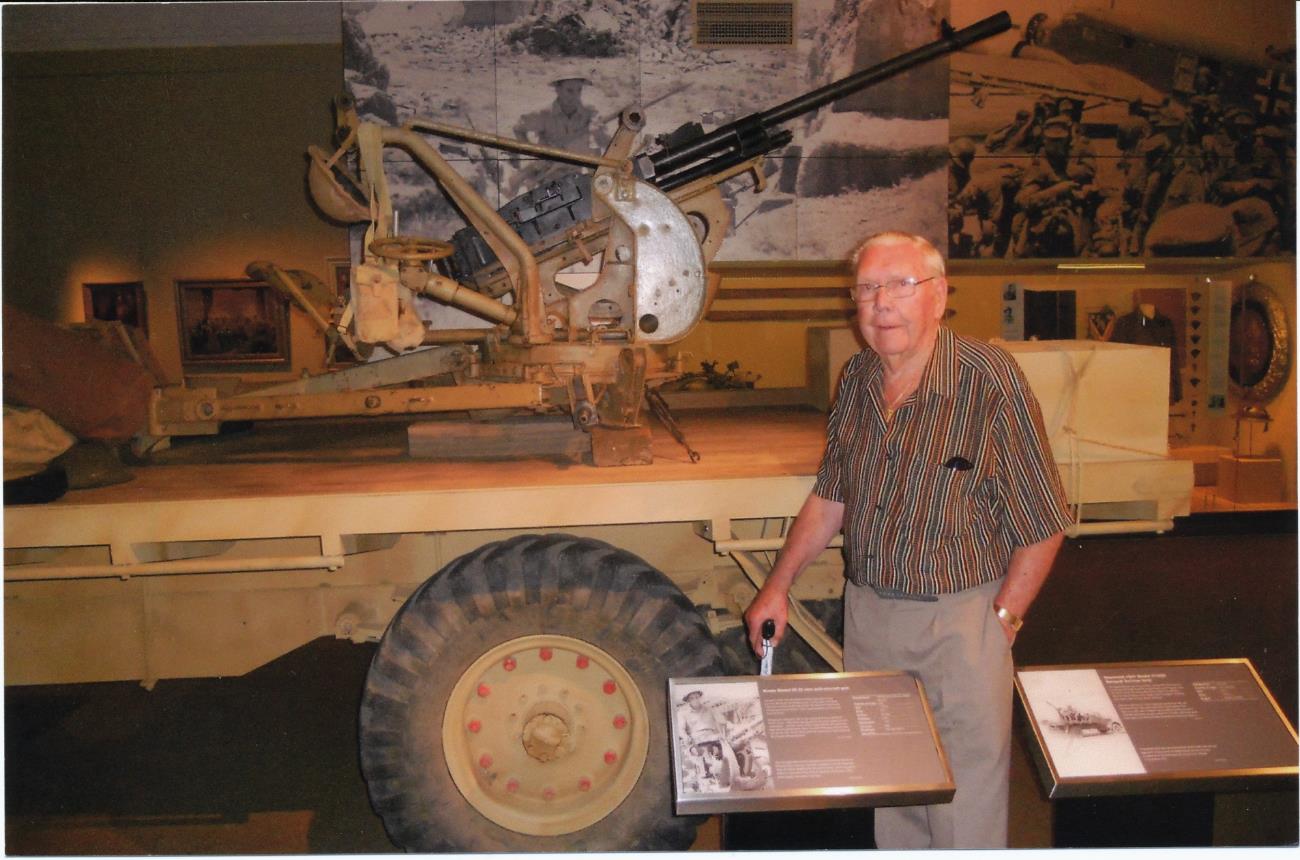 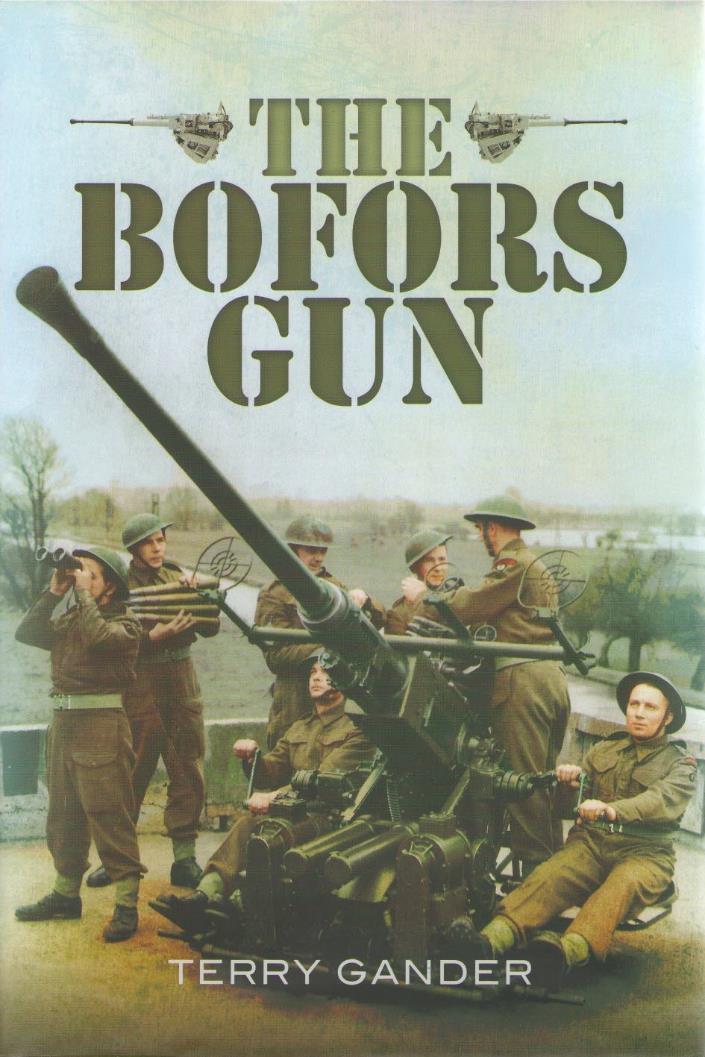 Published in 2013, this book describes the history of the Swedish 40mm Bofors gun. Its fundamentals have changed  little through 80 + years of the gun’s existence.  

See  www.antiaircraft.org.au/about-us/bibliography
Air Defence Lunch 2012
Lt. Prue Connell, Lt. James Easton, John Campbell (8) and Lt. Sam Rynne.
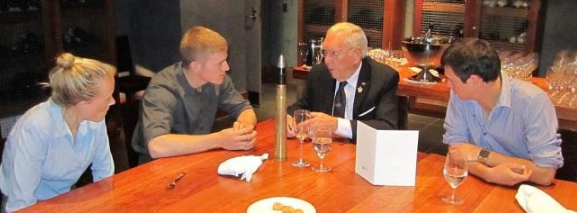 Five serving Air Defence members and four 2nd/3rd veterans, along with President Lynton Rose, Secretary Colin Bragg and Association member Ian Rae, attended a luncheon held at the RACV City Club on 5 May 2012. This provided an opportunity for the serving members and veterans to exchange experiences and discuss changes in air defence weaponry. 
Each of the veterans (John Campbell [8], John Marshall [8], Cec Rae [9] and Ian Rutter [7]) was presented with a highly polished 40mm Bofors shell as a memento of the occasion.
Capt. Michael Squire discusses the defence of Crete with Ian Rutter (7).
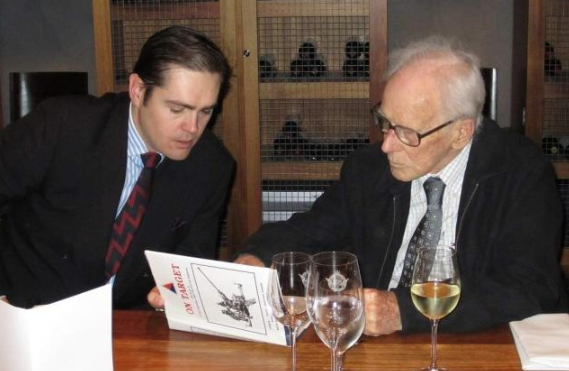 Lt. Prue Connell with John Marshall (7).
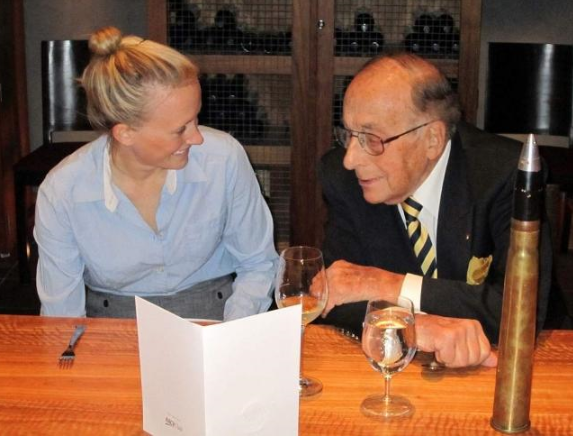 Cec Rae (9) and Lt. Jimmy Nguyen.
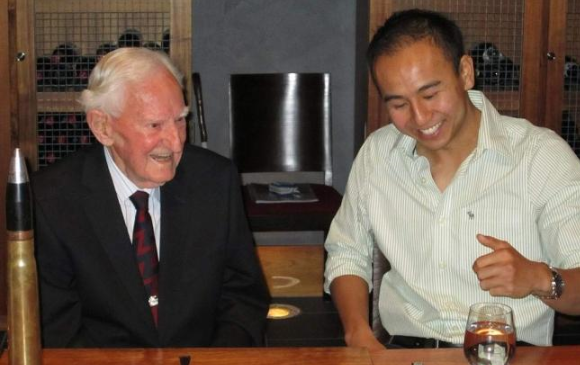 Air Defence Lunch 2012
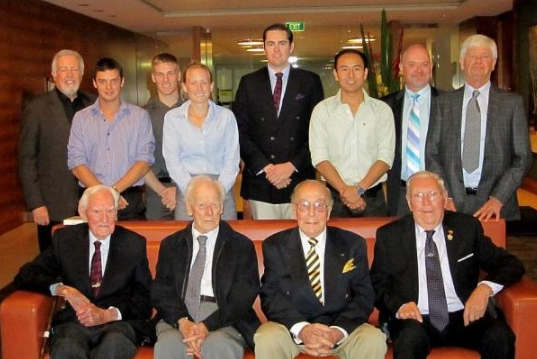 Rear: Association President Lynton Rose, Lt. Sam Rynne, Lt. James Easton, Lt. Prue Connell, Capt. Mike Squire, Lt. Jimmy Nguyen, Ian Rae (Son of Cec Rae) and Association Secretary Colin Bragg. Seated: Cec Rae (9), Ian Rutter (7), John Marshall (7) and John Campbell (8).
2013 AGM and Reunion
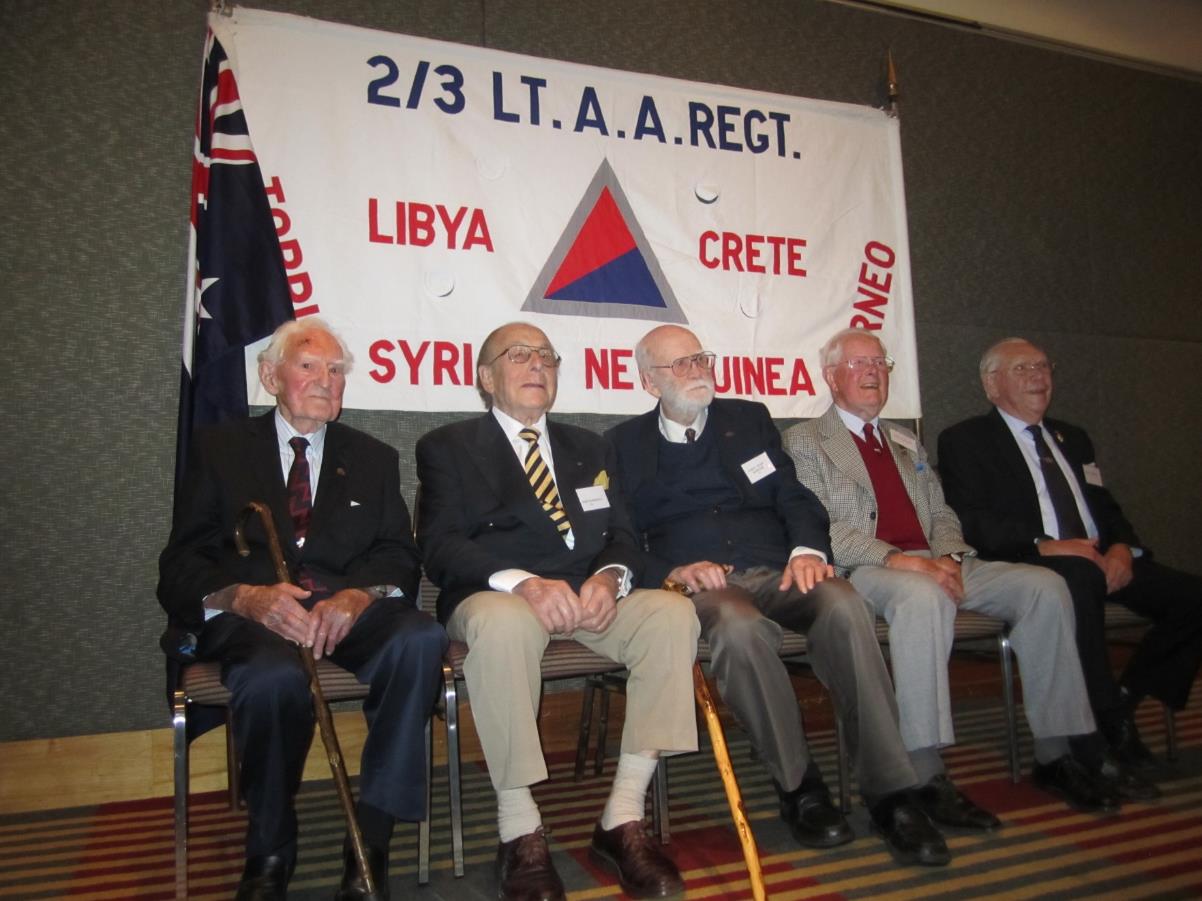 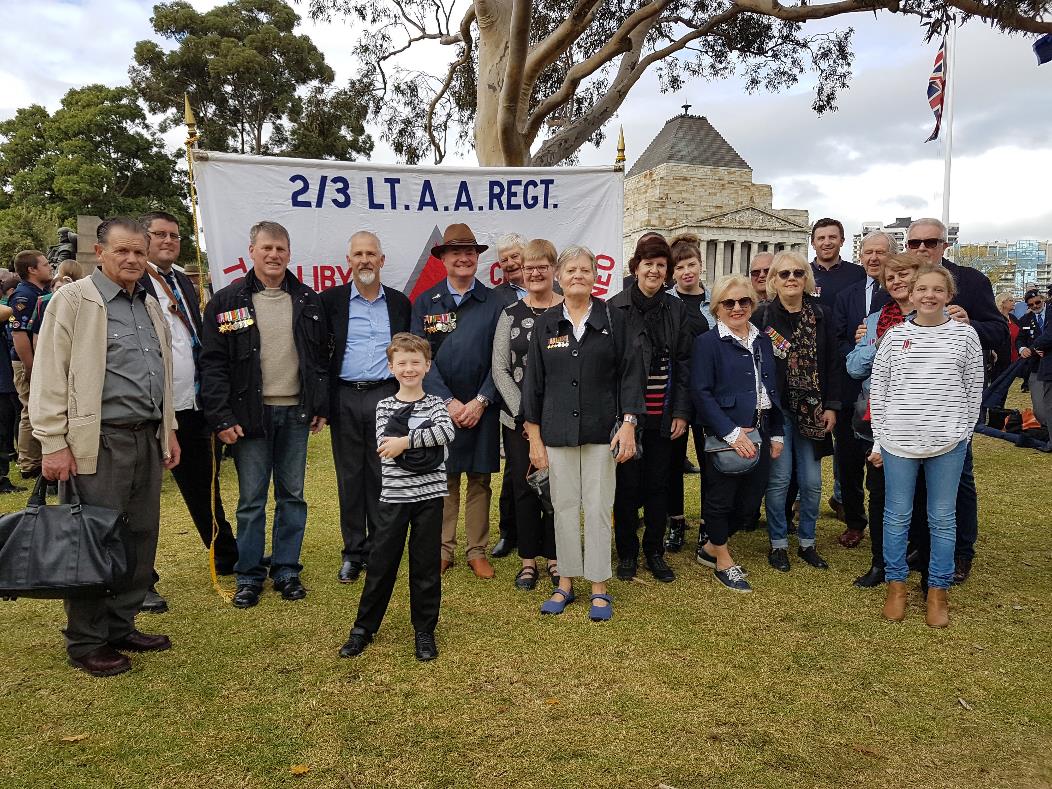 2019 
Anzac Day March
Melbourne

Members of the 2/3rd Australian Light Anti-Aircraft Regiment Association Inc.
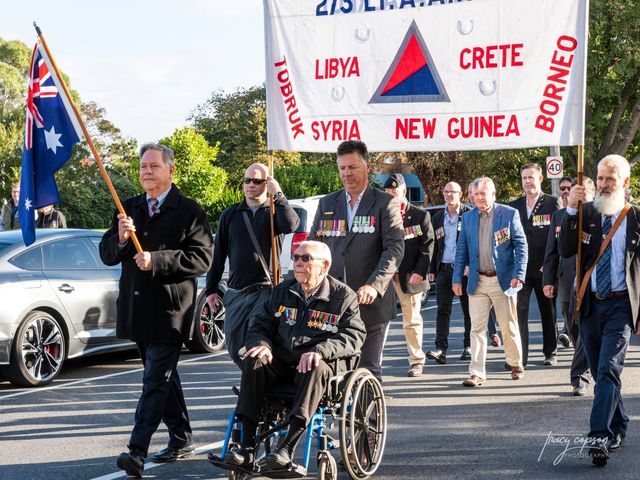 John Campbell attending the 2021 ANZAC Day March at Mentone along with sons Peter and Ian and with the 2/3rd ALAA Regiment Association banner.
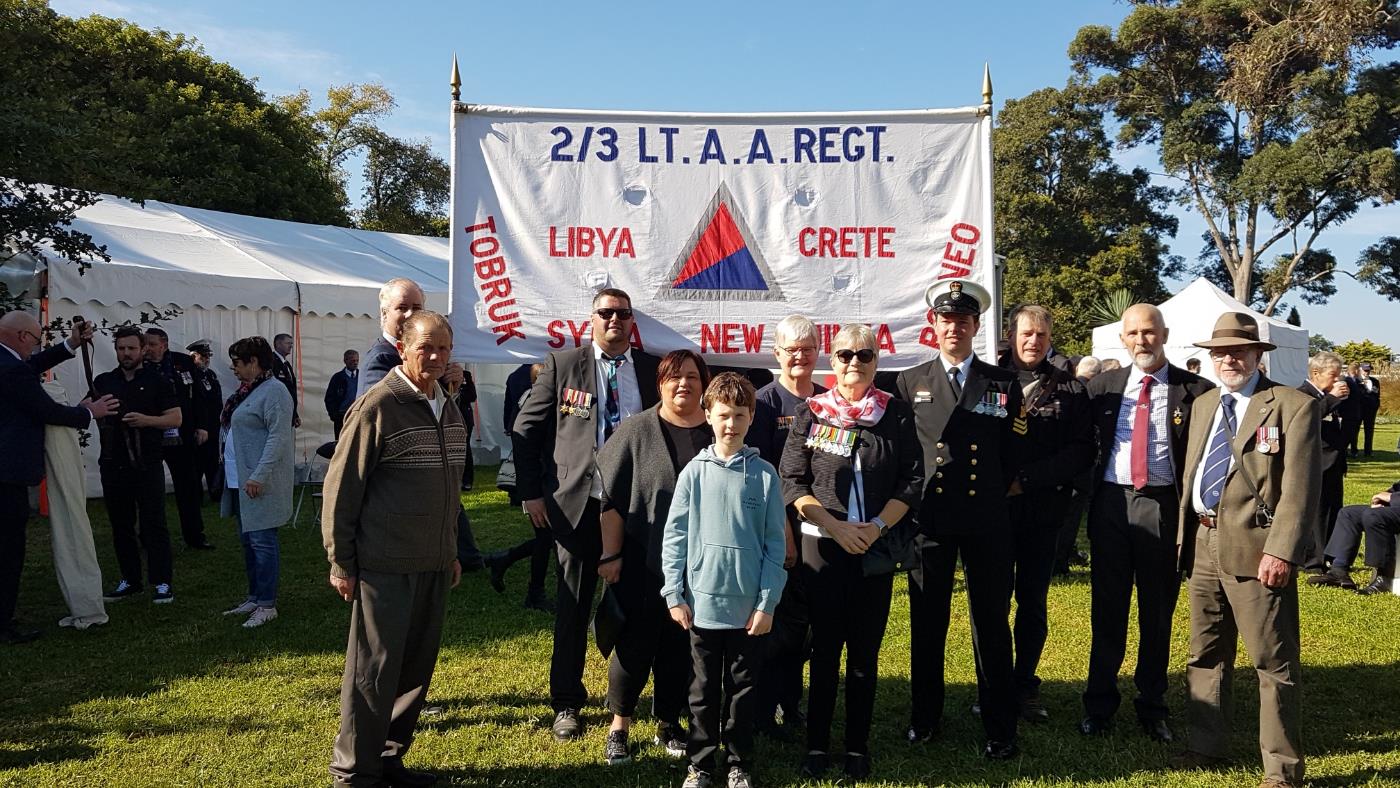 2022 
Anzac Day March
Melbourne

Members of the 2/3rd Australian Light Anti-Aircraft Regiment Association Inc
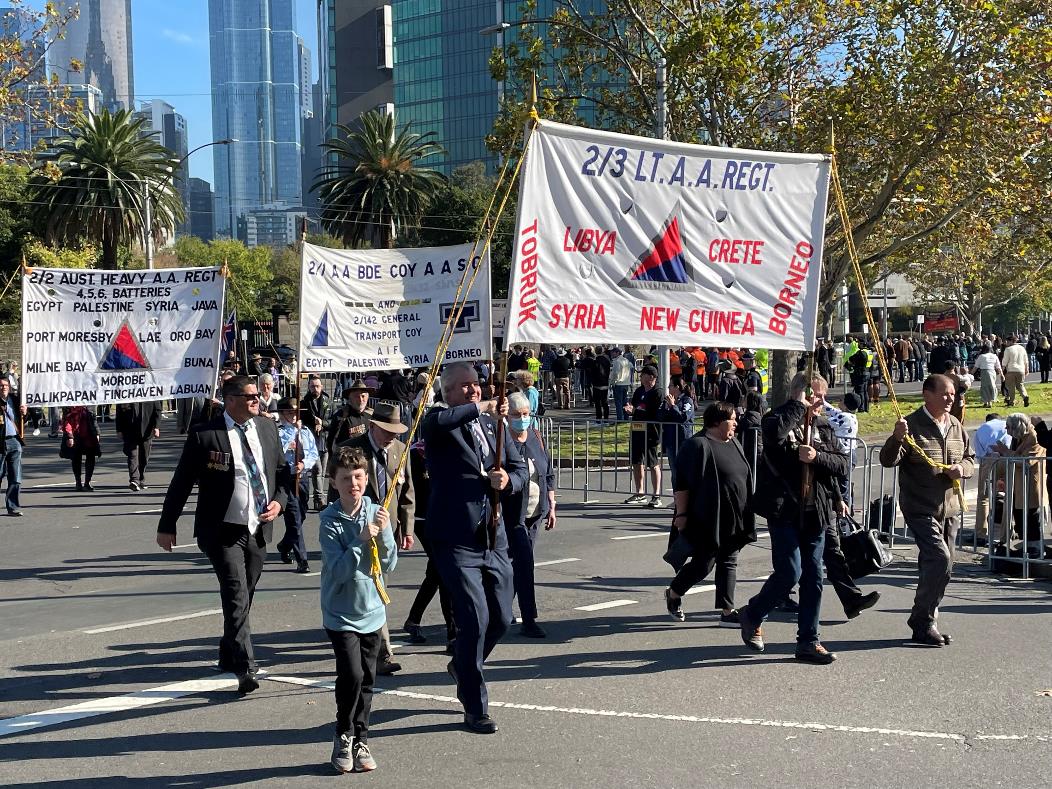 2022 Anzac Day MarchMelbourneMembers of the 2/3rd Australian Light Anti-Aircraft Regiment Association Inc
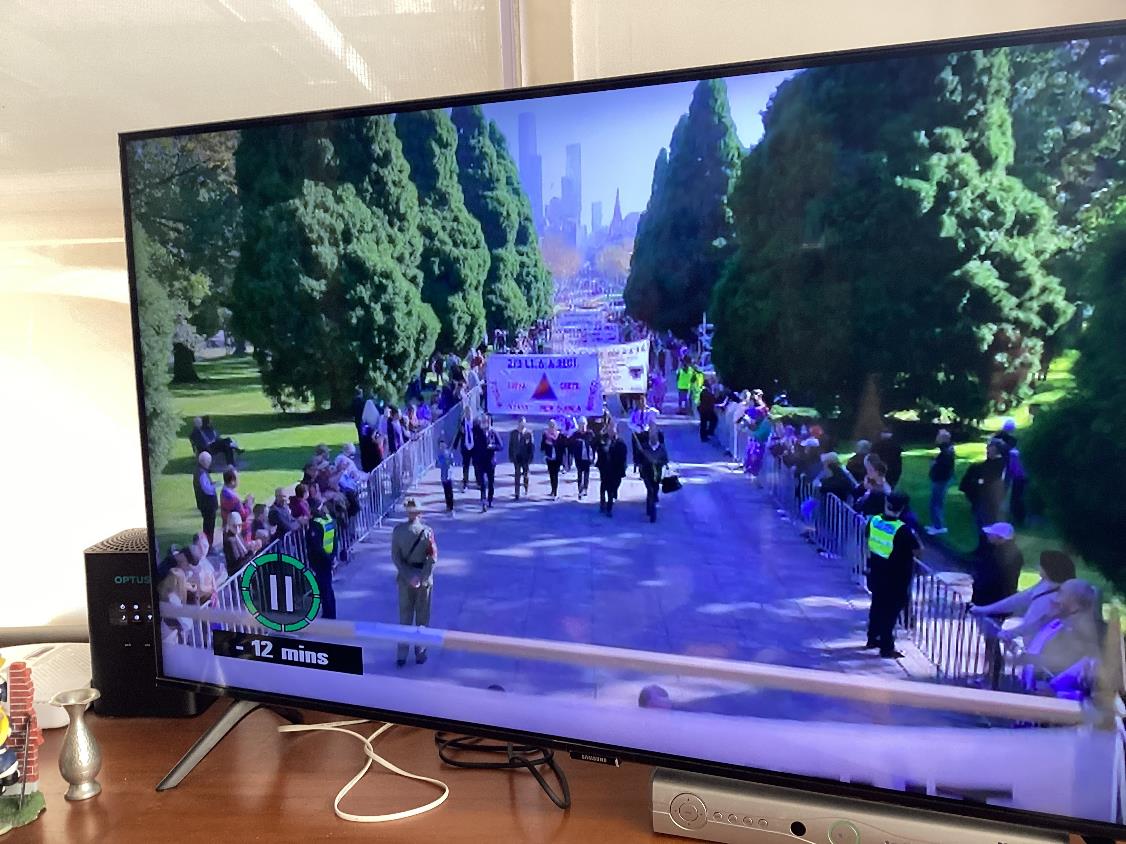 2022 Anzac Day MarchMelbourne2/3rd ALAA Regiment banner approaching the Shrine of RemembranceAs seen on TV!Photo courtesy the Prideaux family
Members visiting the Regiment’s memorial tree and plaque in the Shrine lawns.
This memorial Quercus acutissima (Japanese Chestnut Oak) replaced the original Simon Poplar that was removed some years ago.
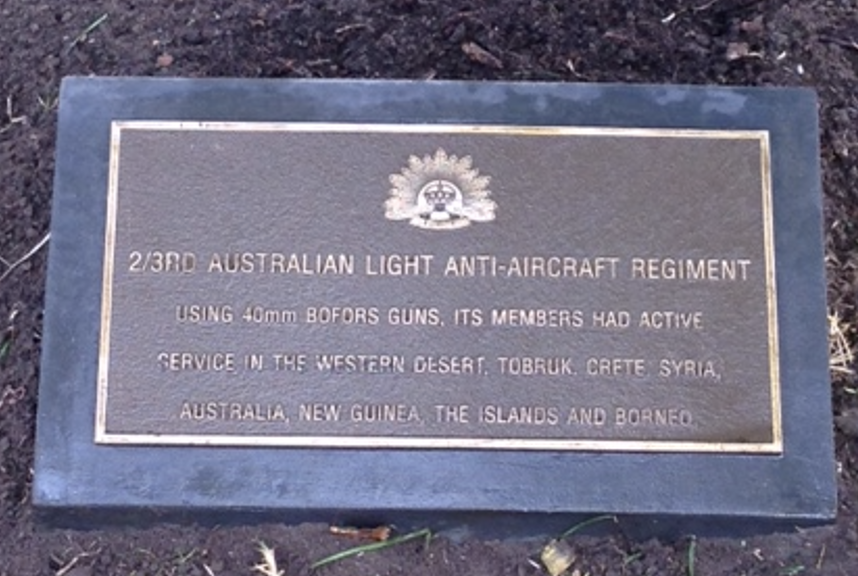 Memorial plaque beneath the Japanese chestnut oak.
2023  Rats Of Tobruk  Commemoration
2023  Rats Of Tobruk  Commemoration
2023 Anzac Day March
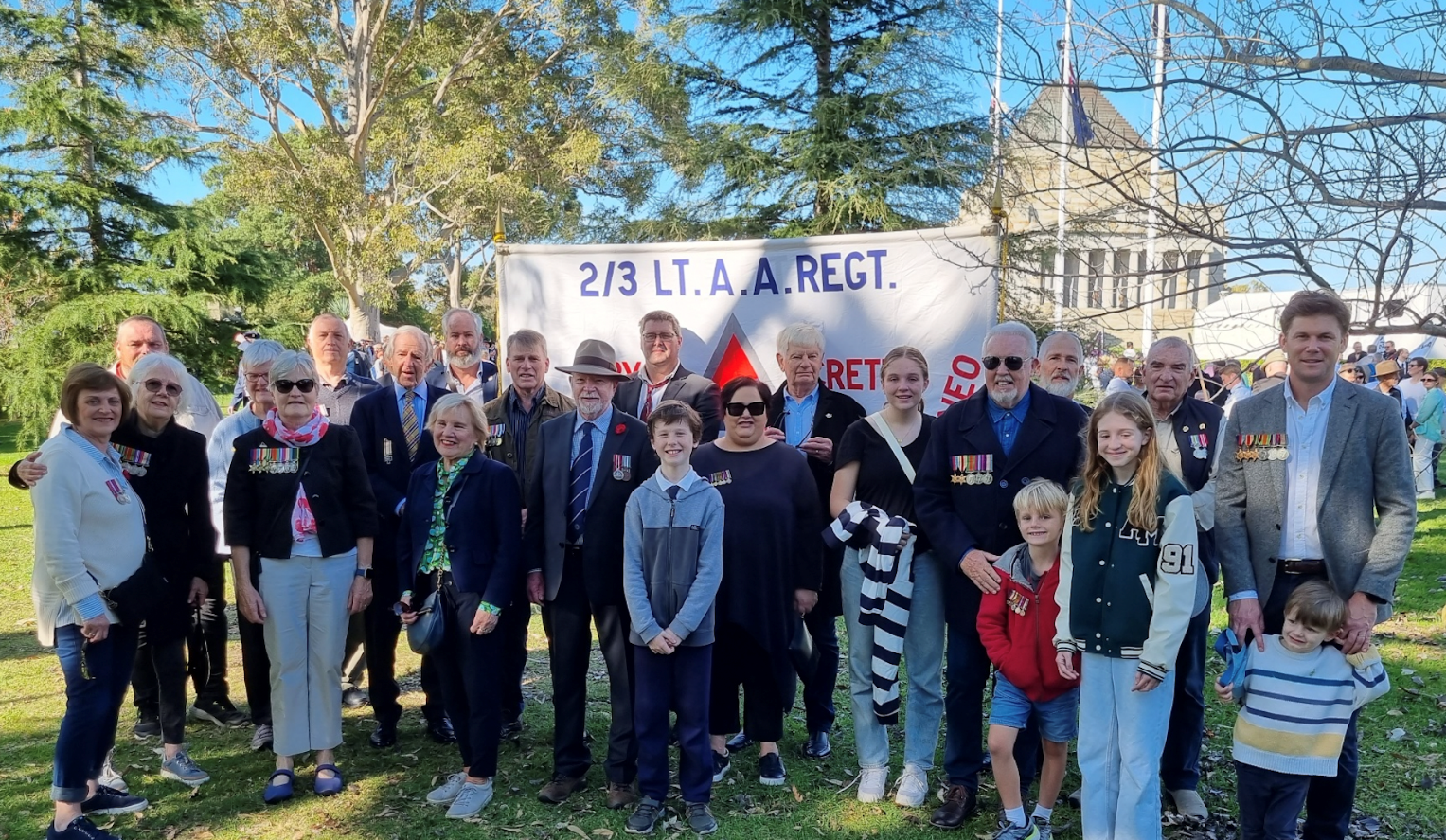